HP-75 S/W Development Prototype
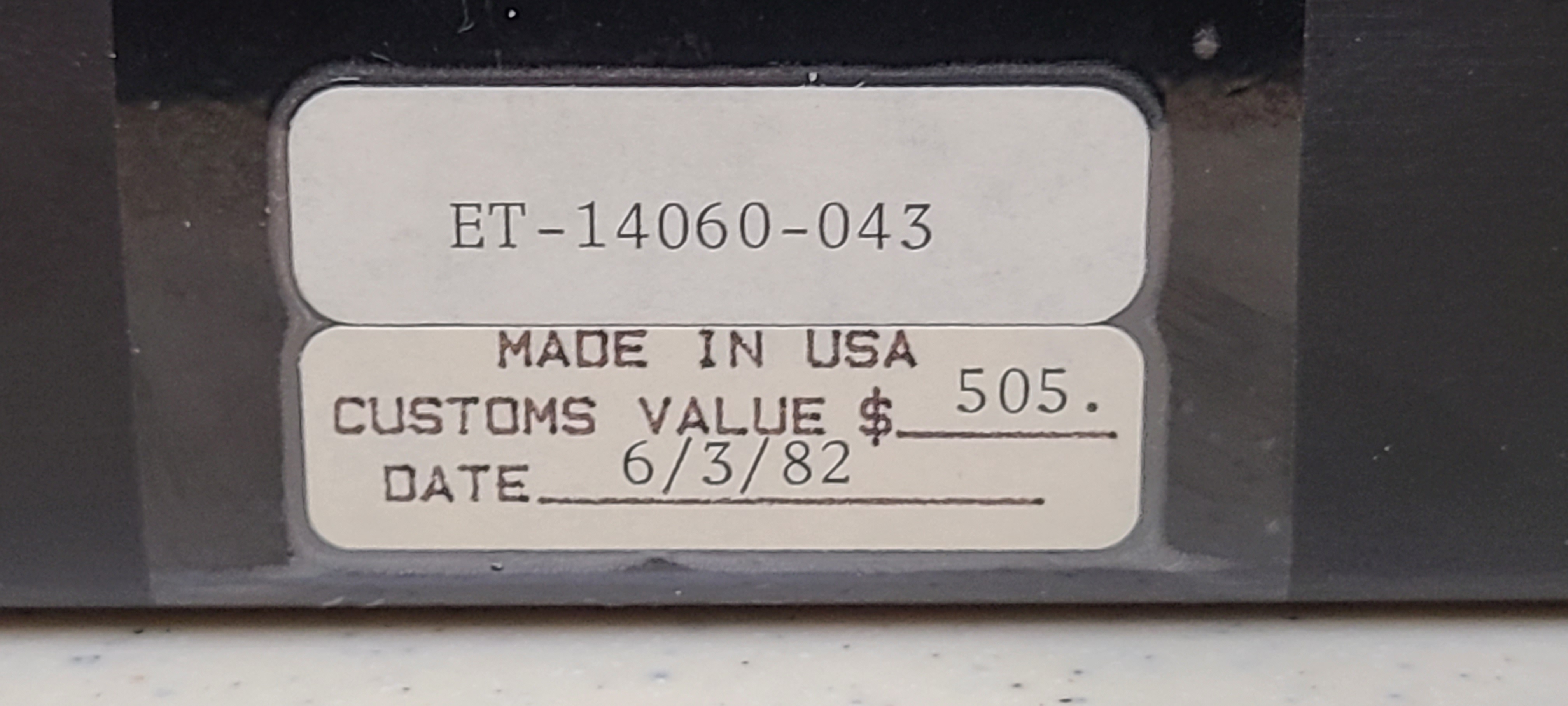 Chuck McCord
1
[Speaker Notes: This talk provides details of the HP-75 SW Development Prototypes]
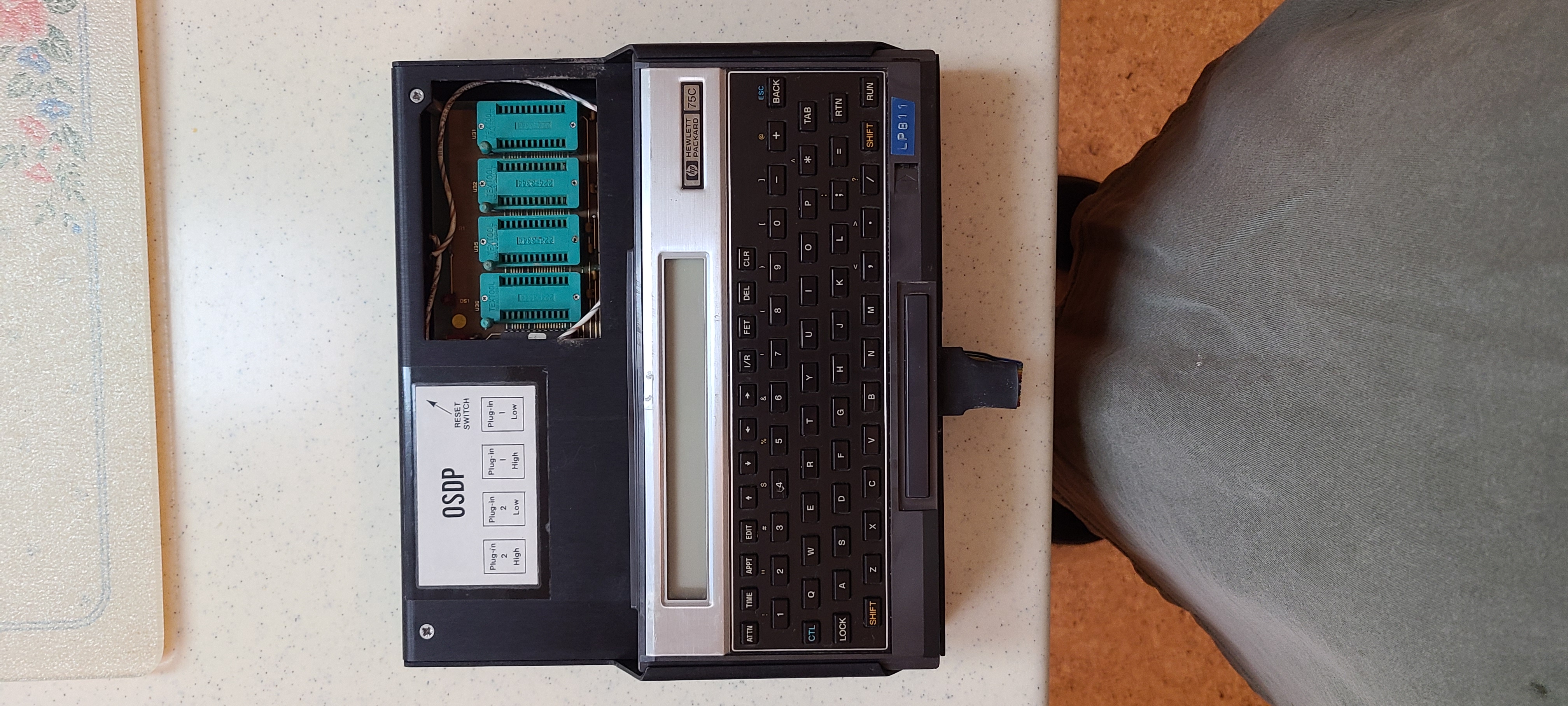 Top View
2
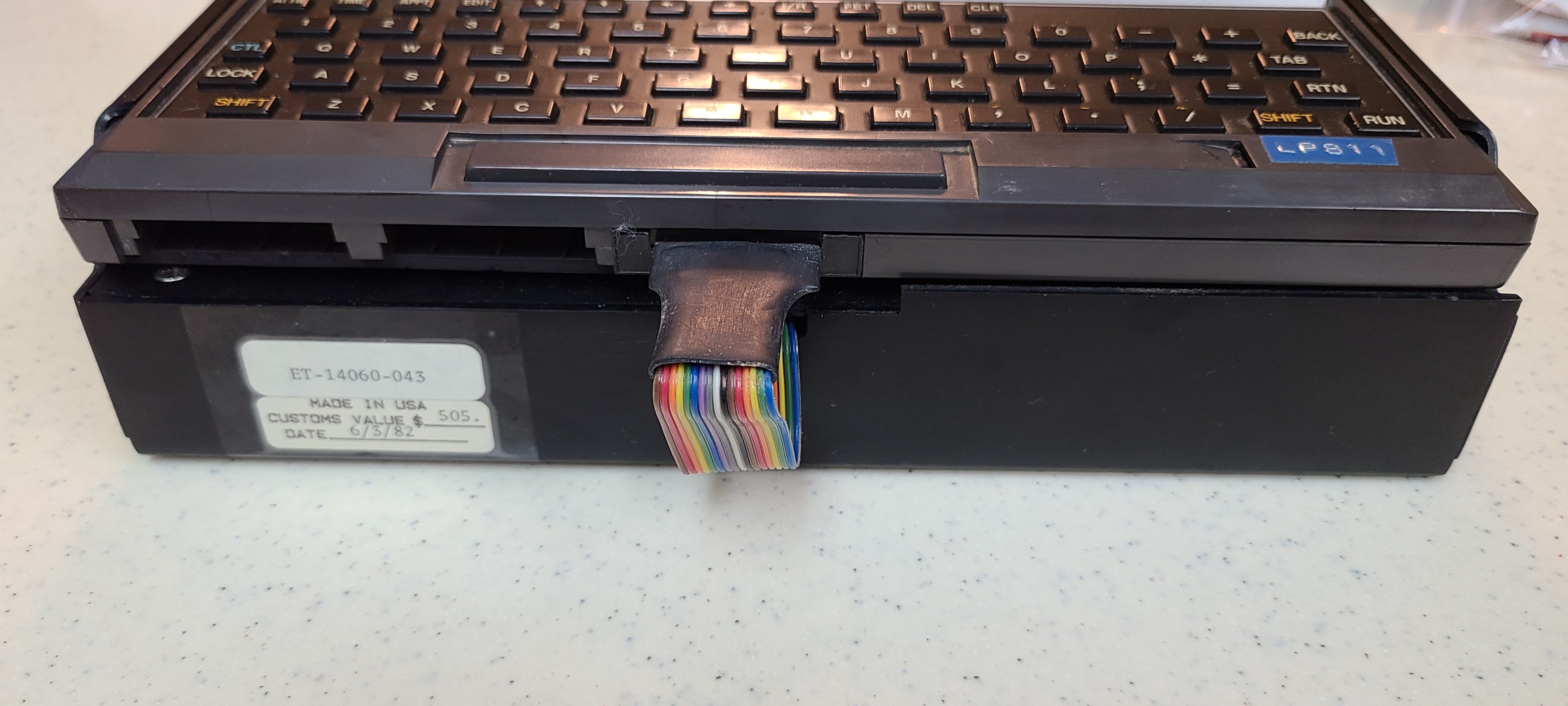 Front View
3
Unit Label
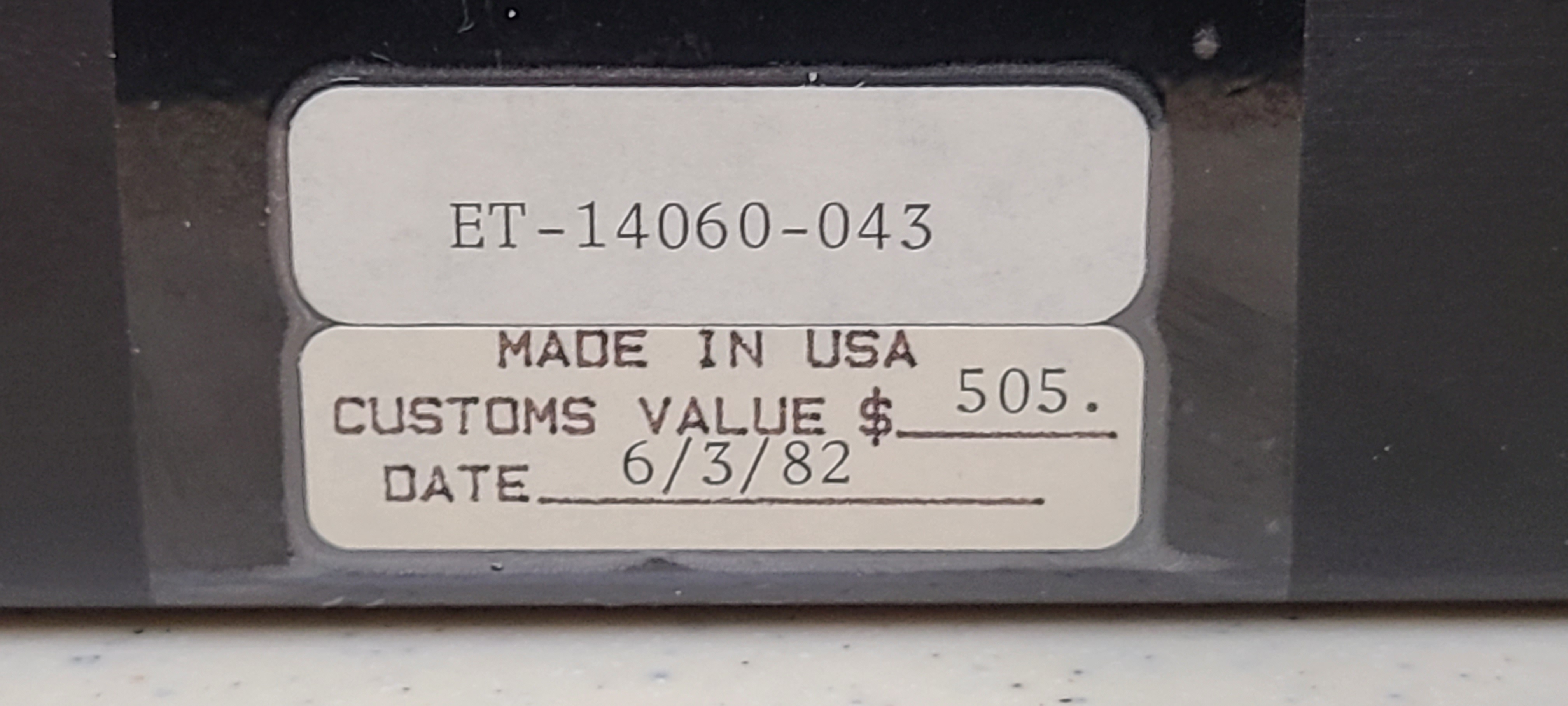 4
[Speaker Notes: This would indicate that at least 43 of these were in use the summer of 1982.]
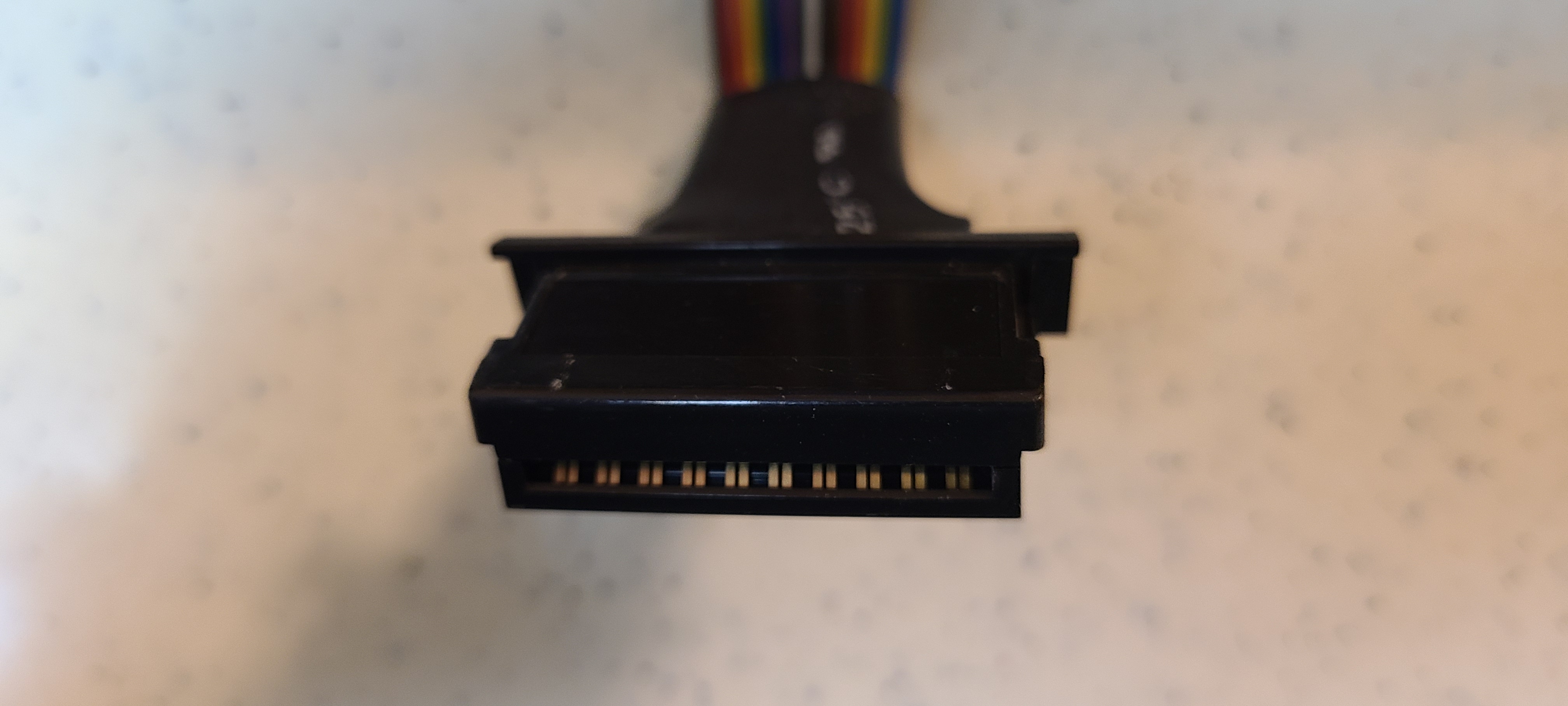 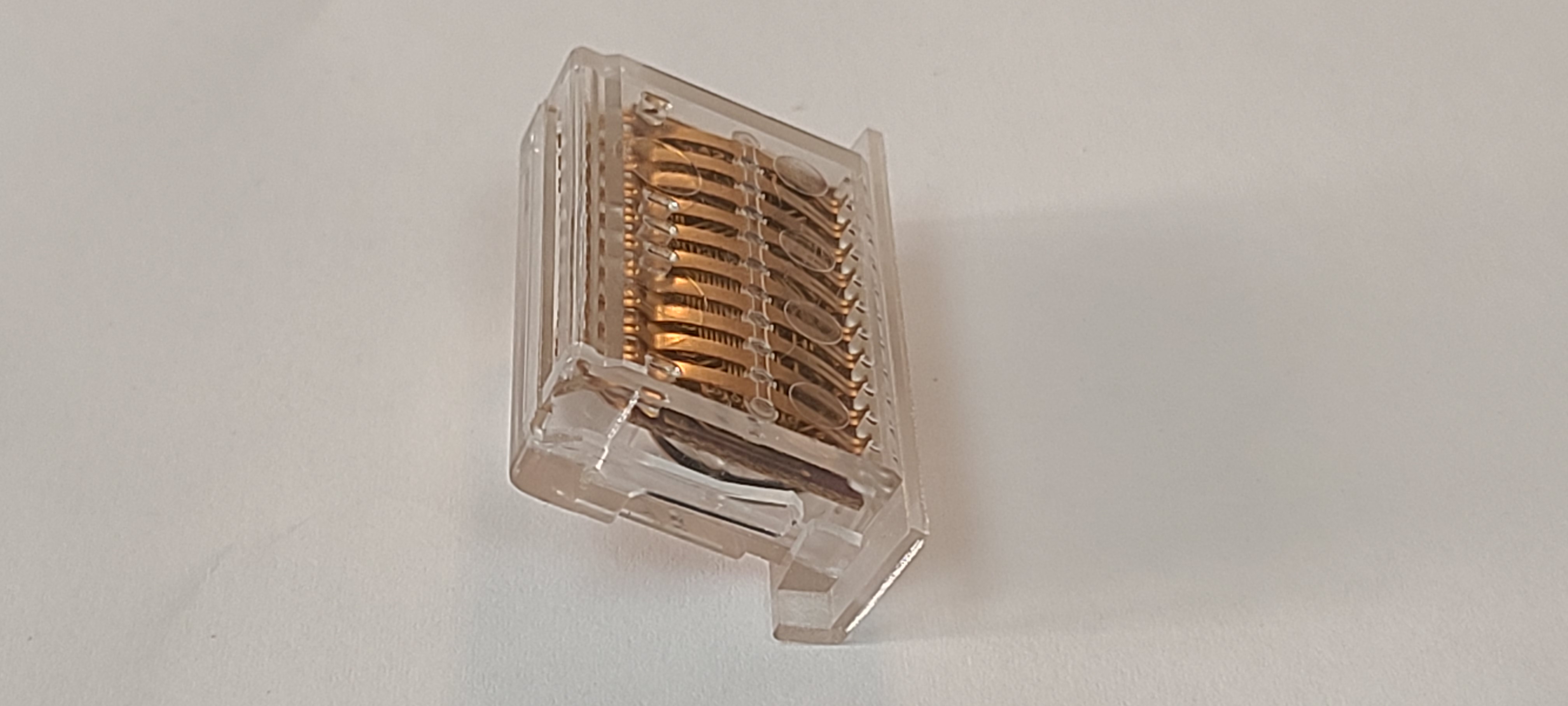 HP75 Plug-in Module
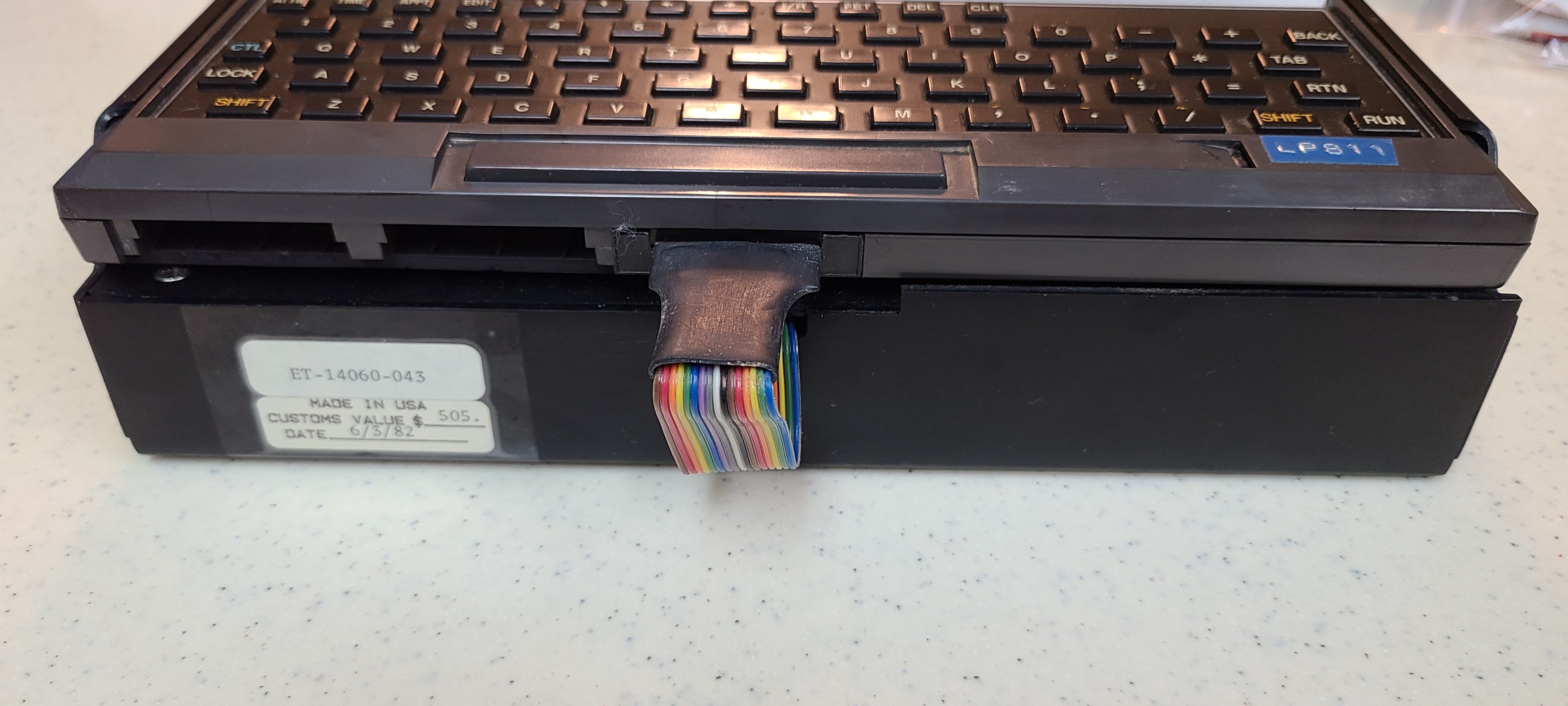 Connected to HP75 with a Plug in module with standard springs and long module PCB
5
[Speaker Notes: The HP75 modules were designed for a large number of insertions. 
The clear module shows the gold spring structure.
The Dev system uses standard module plastic & springs with a large PCB for cable connection]
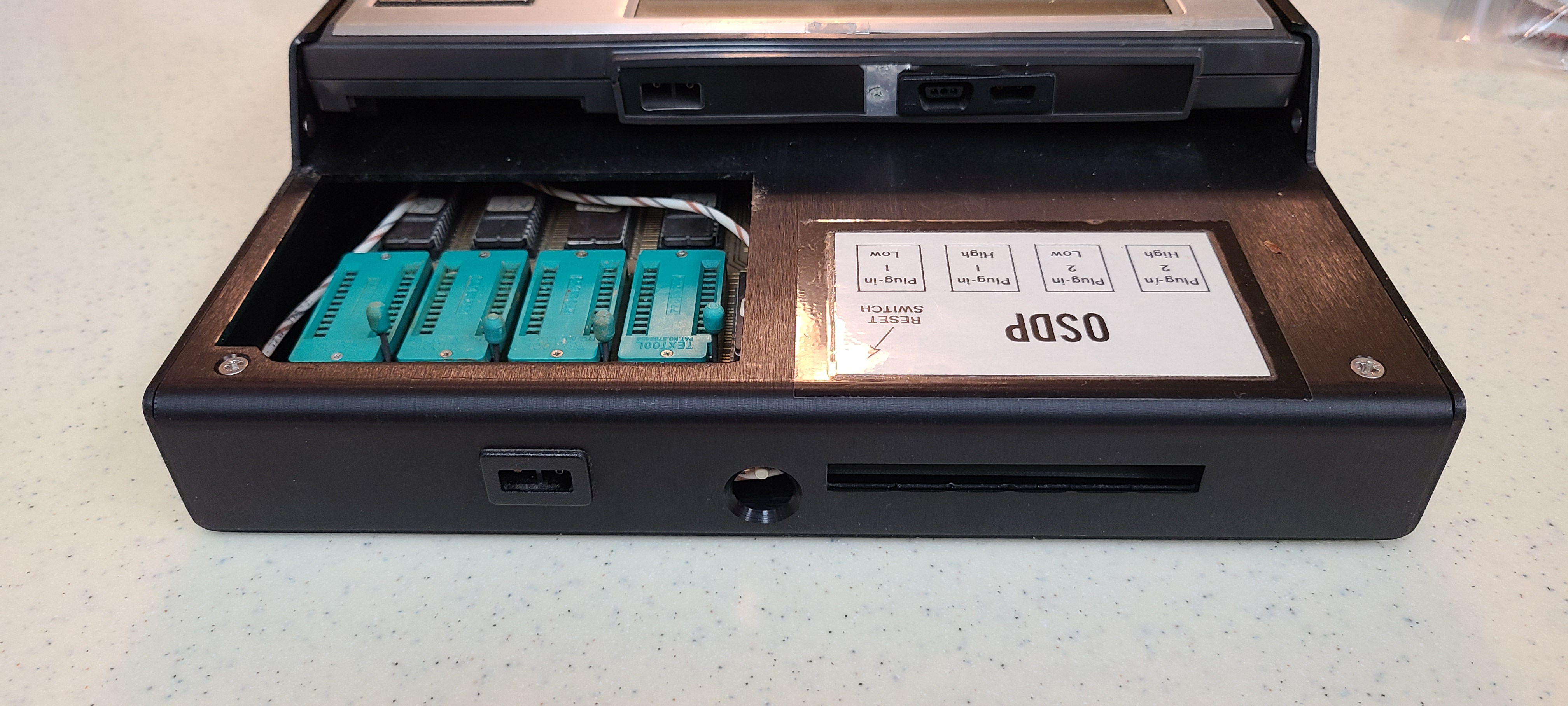 Uses standard HP 75 adapter
Unit Back view
6
[Speaker Notes: The Development system uses the same AC adapter used by the HP75.]
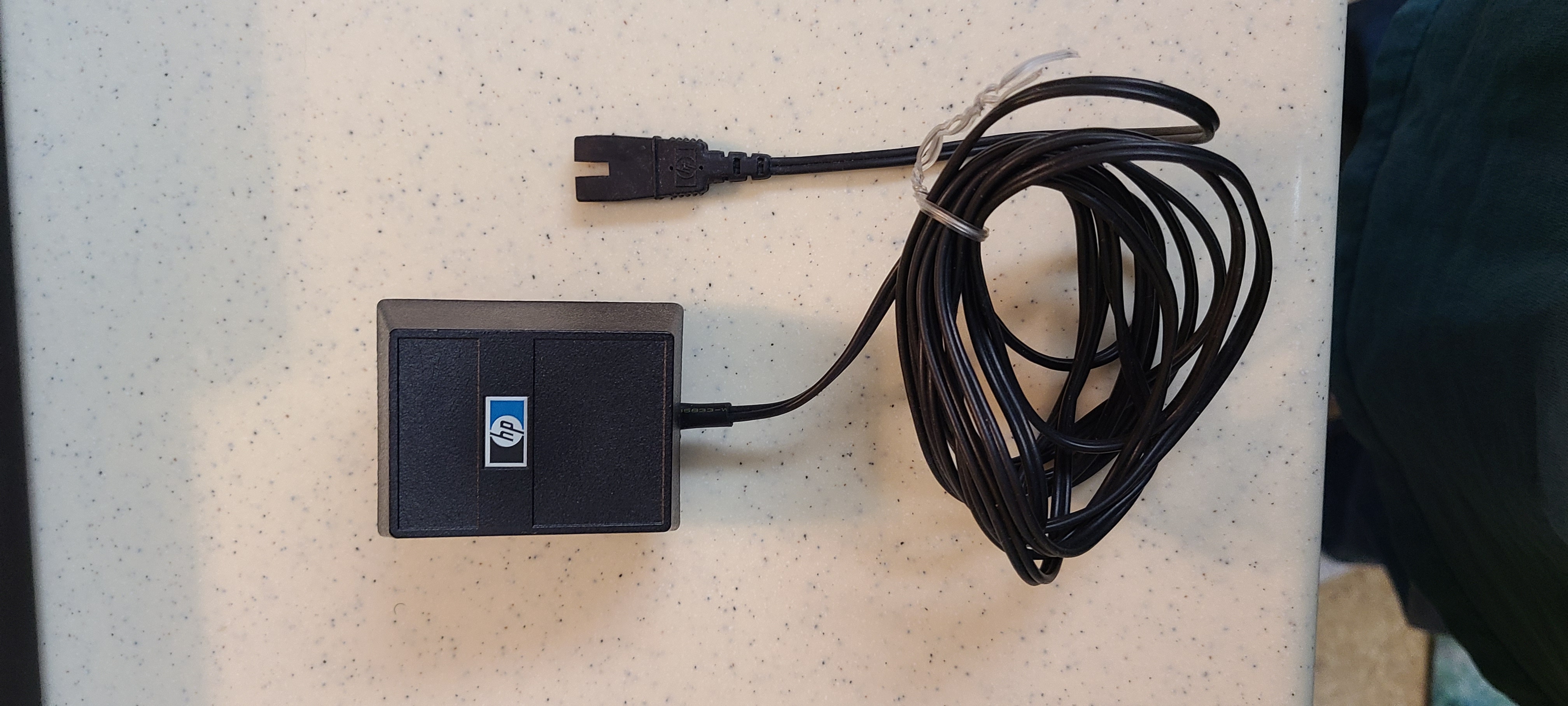 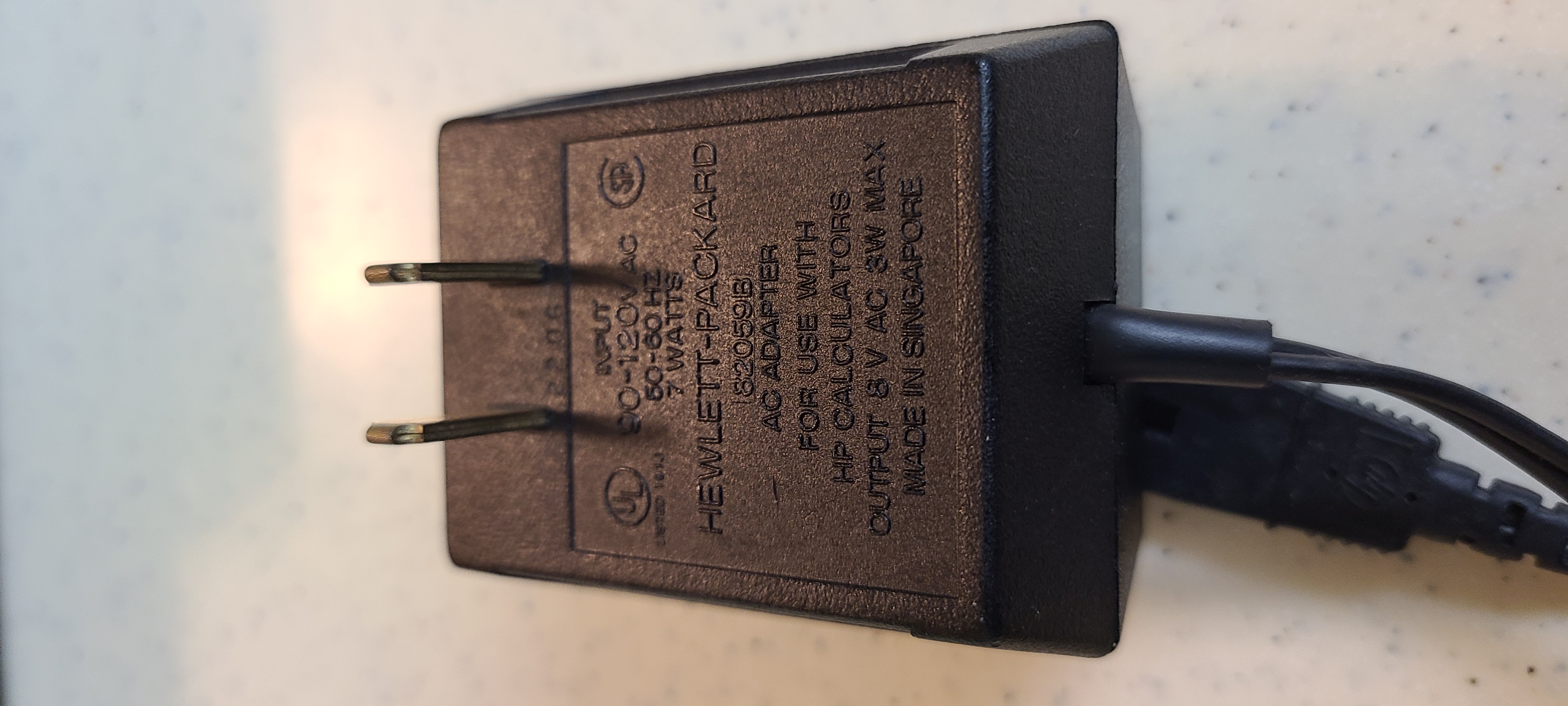 HP 82059B
AC adapter
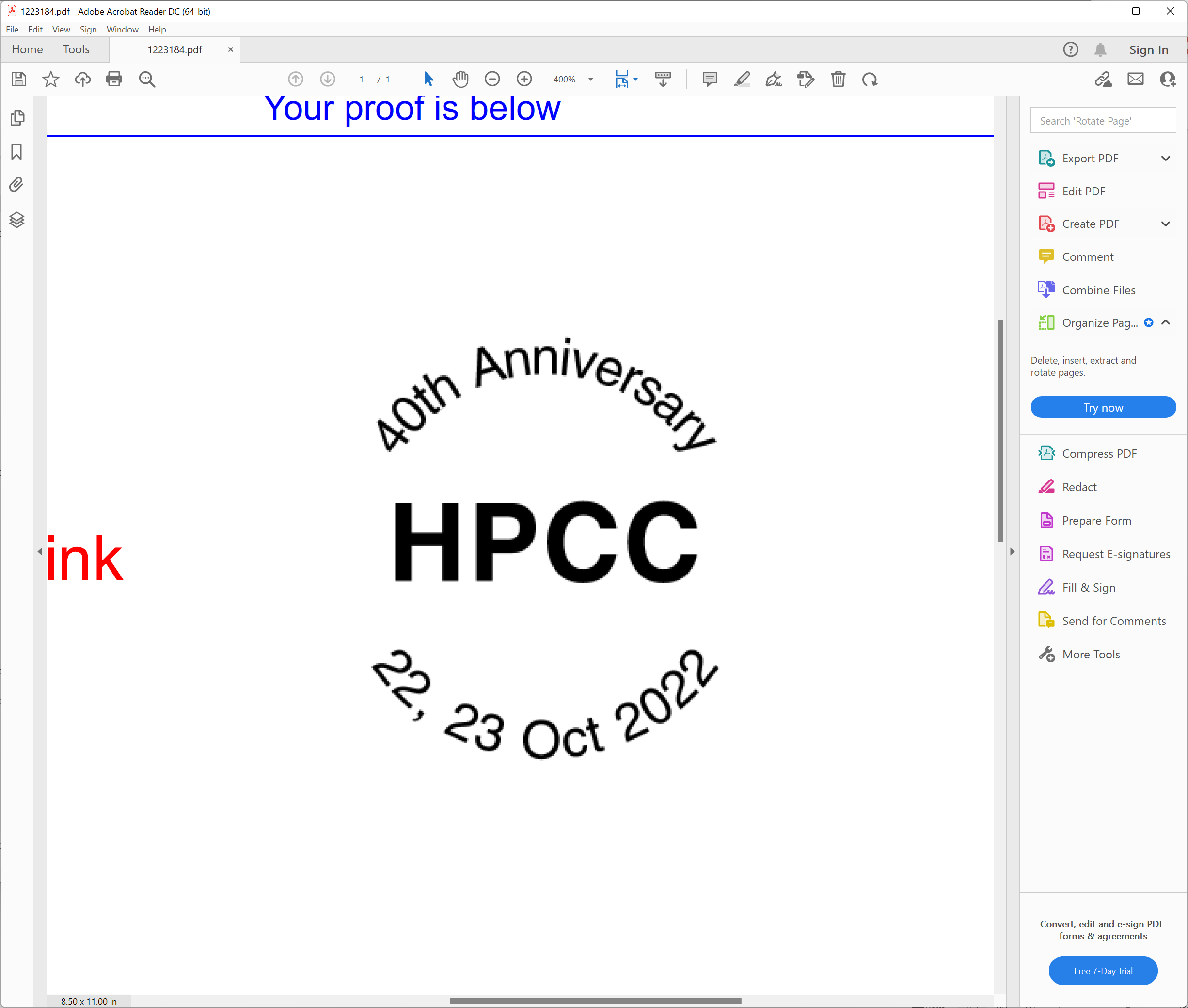 7
It looks like a stock HP75C ….
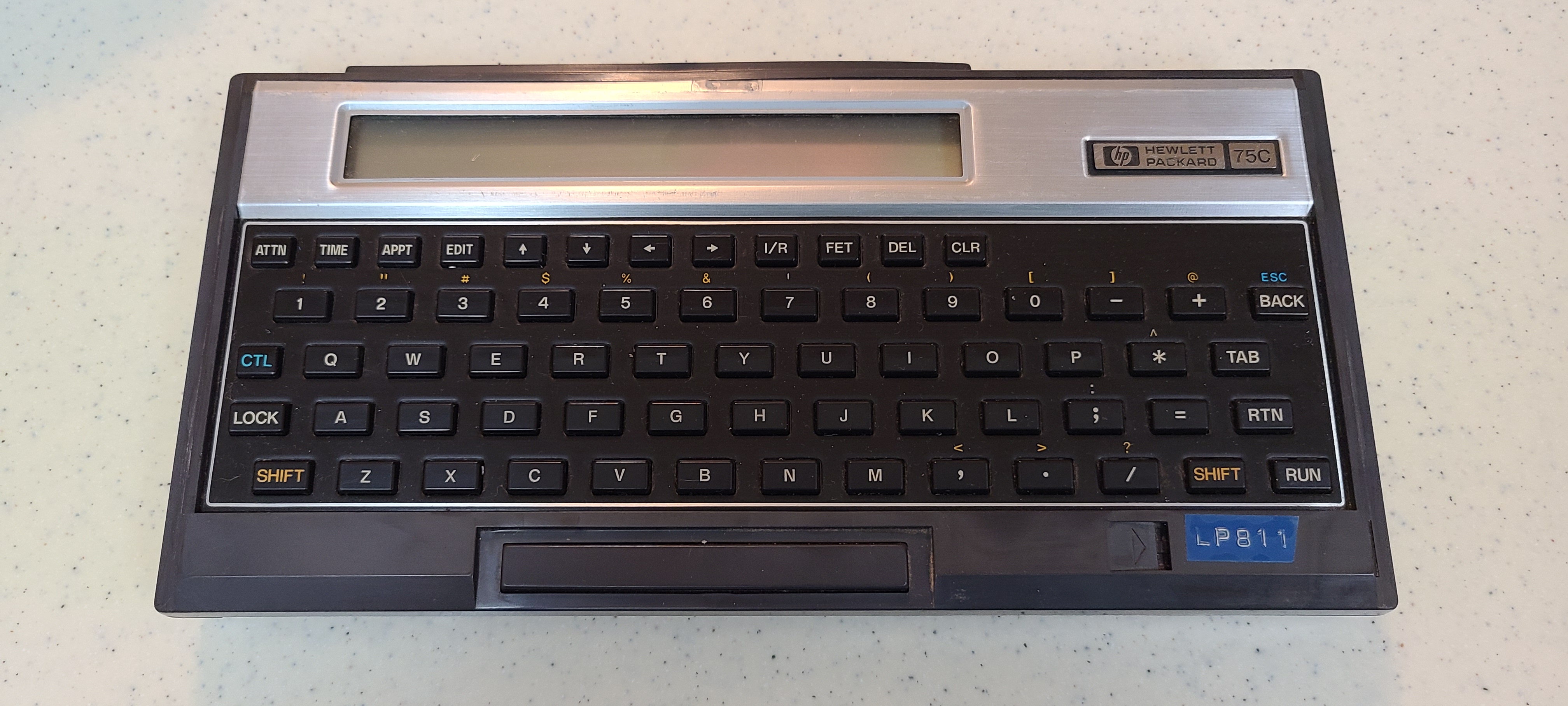 … but it’s not …
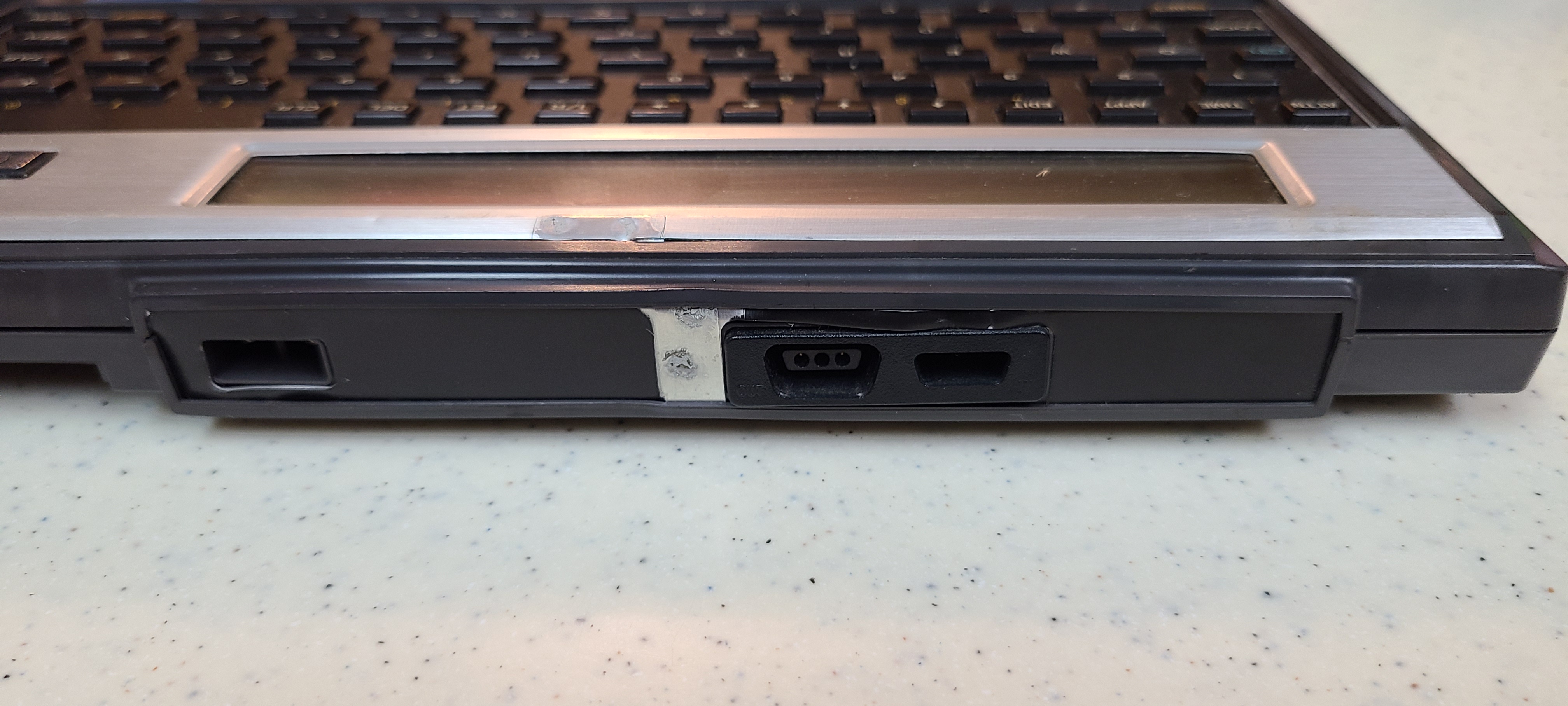 ESD test point
HP75 Back View
9
HP75 bottom view
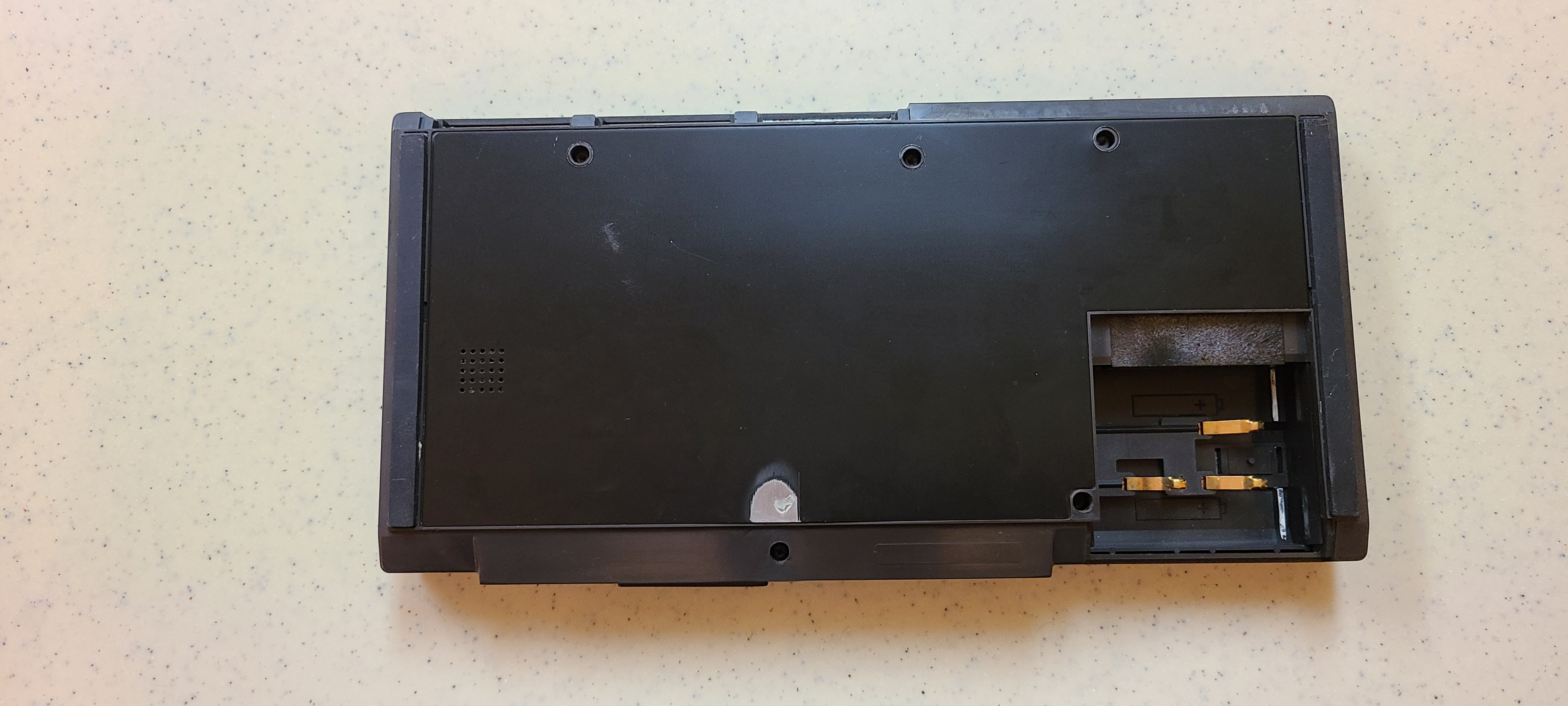 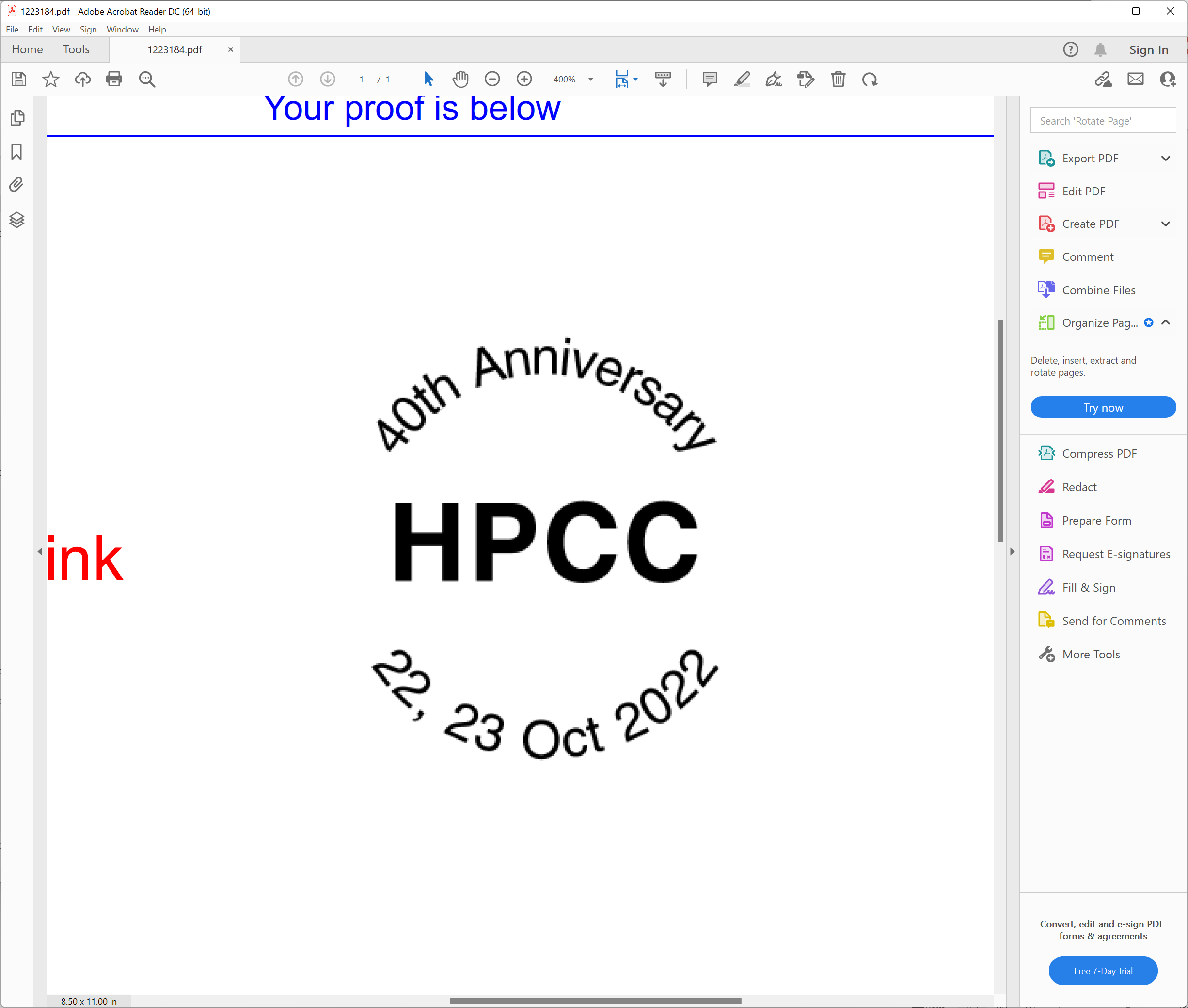 10
[Speaker Notes: Another ESD test point.
The Development system HP75 has a RAM module and no Battery.]
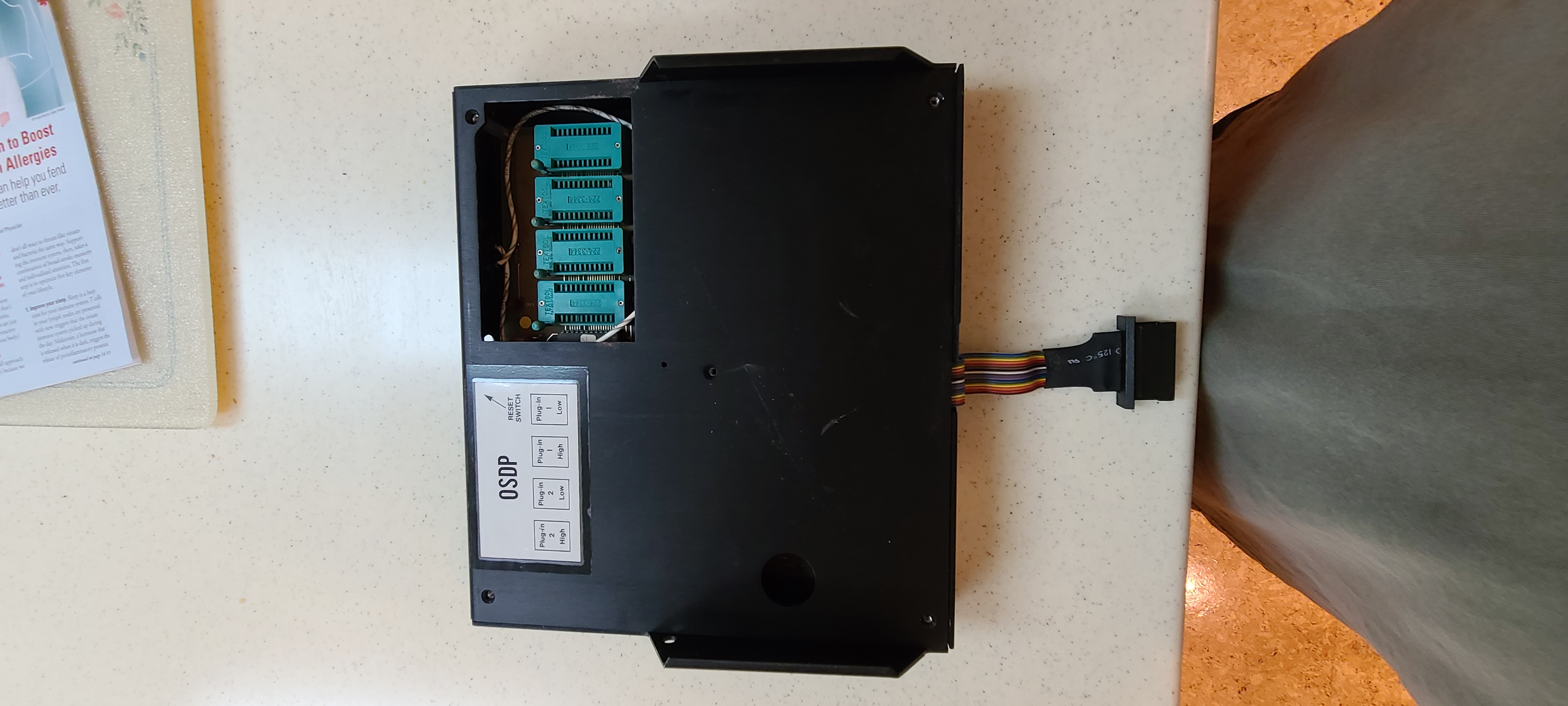 Top View
After HP75 is removed
11
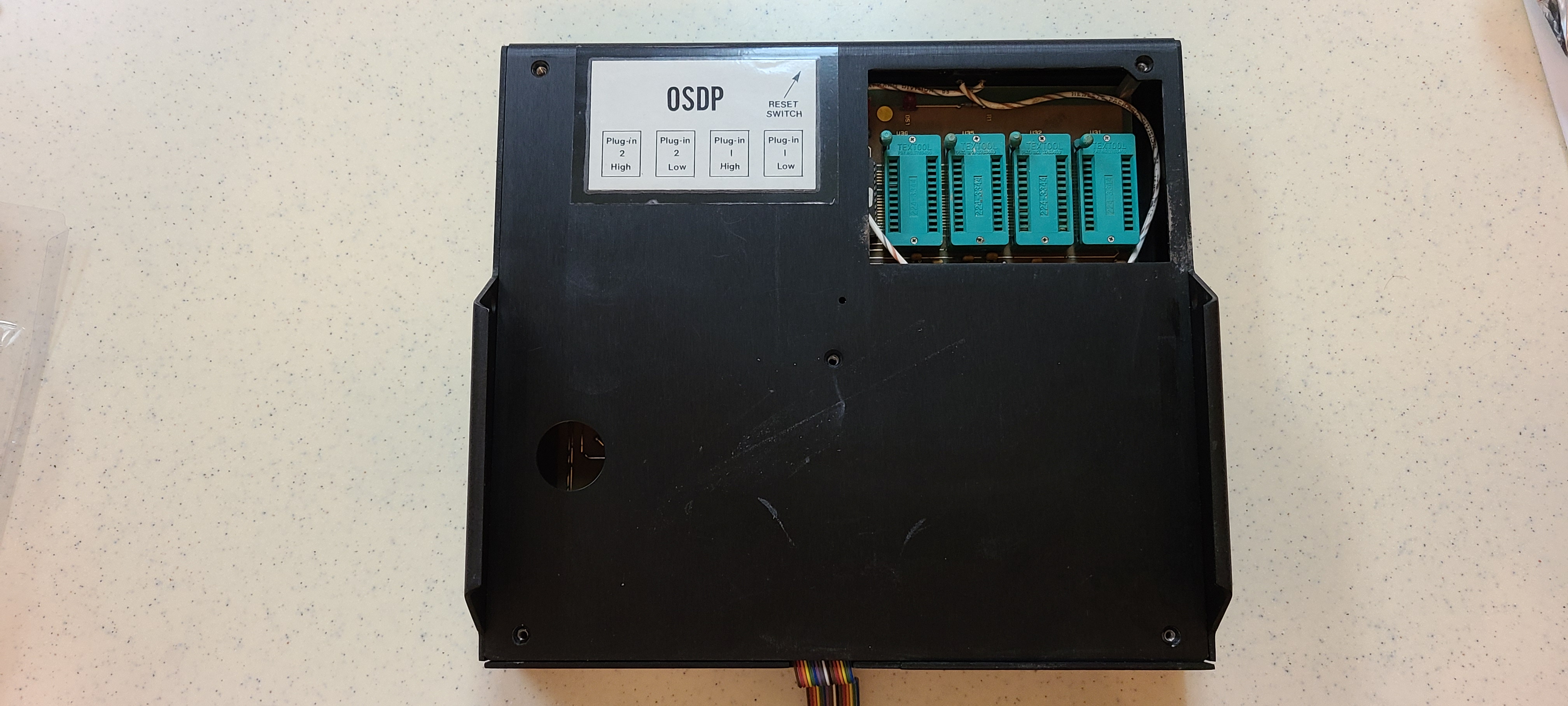 Enlarged View
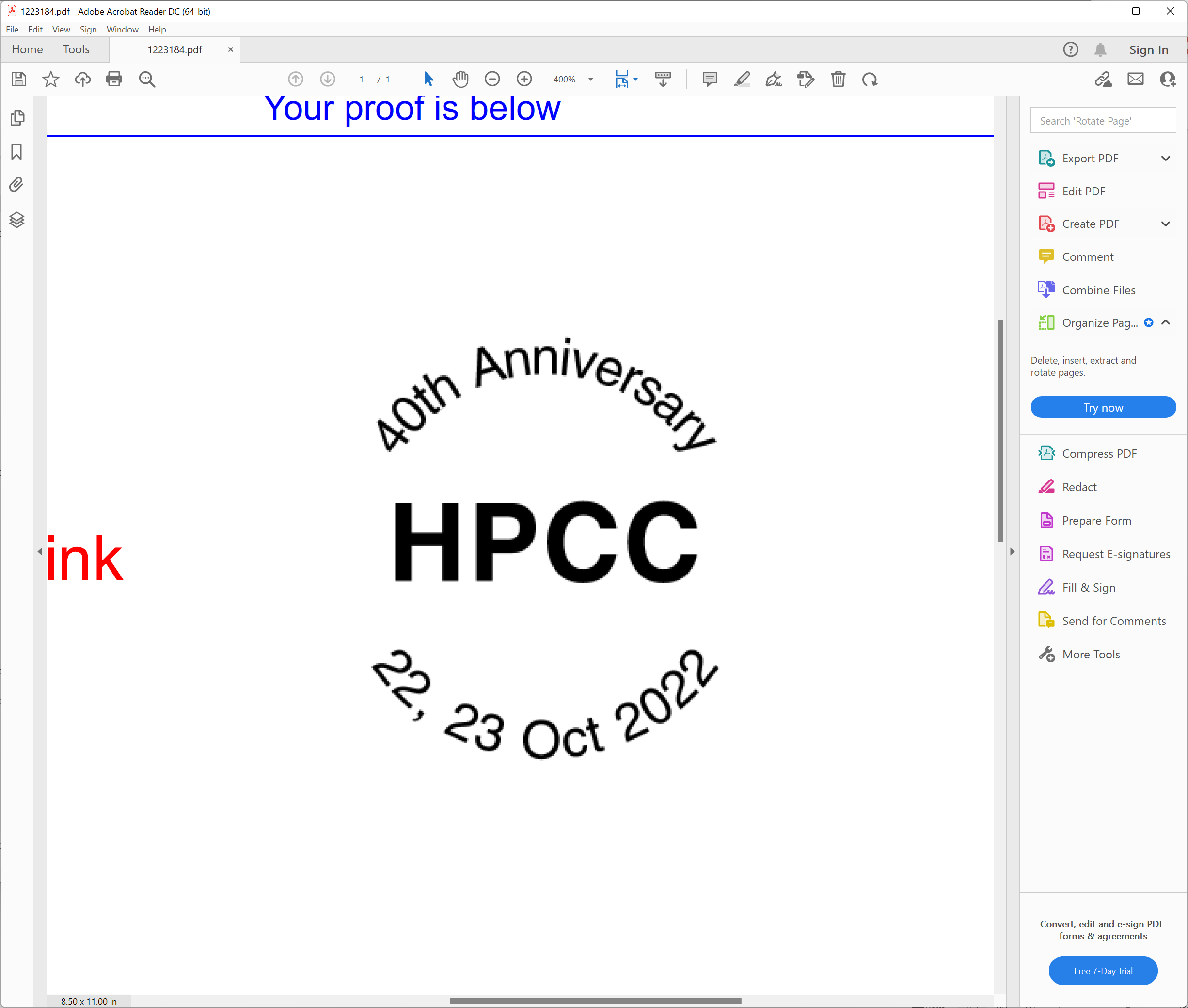 12
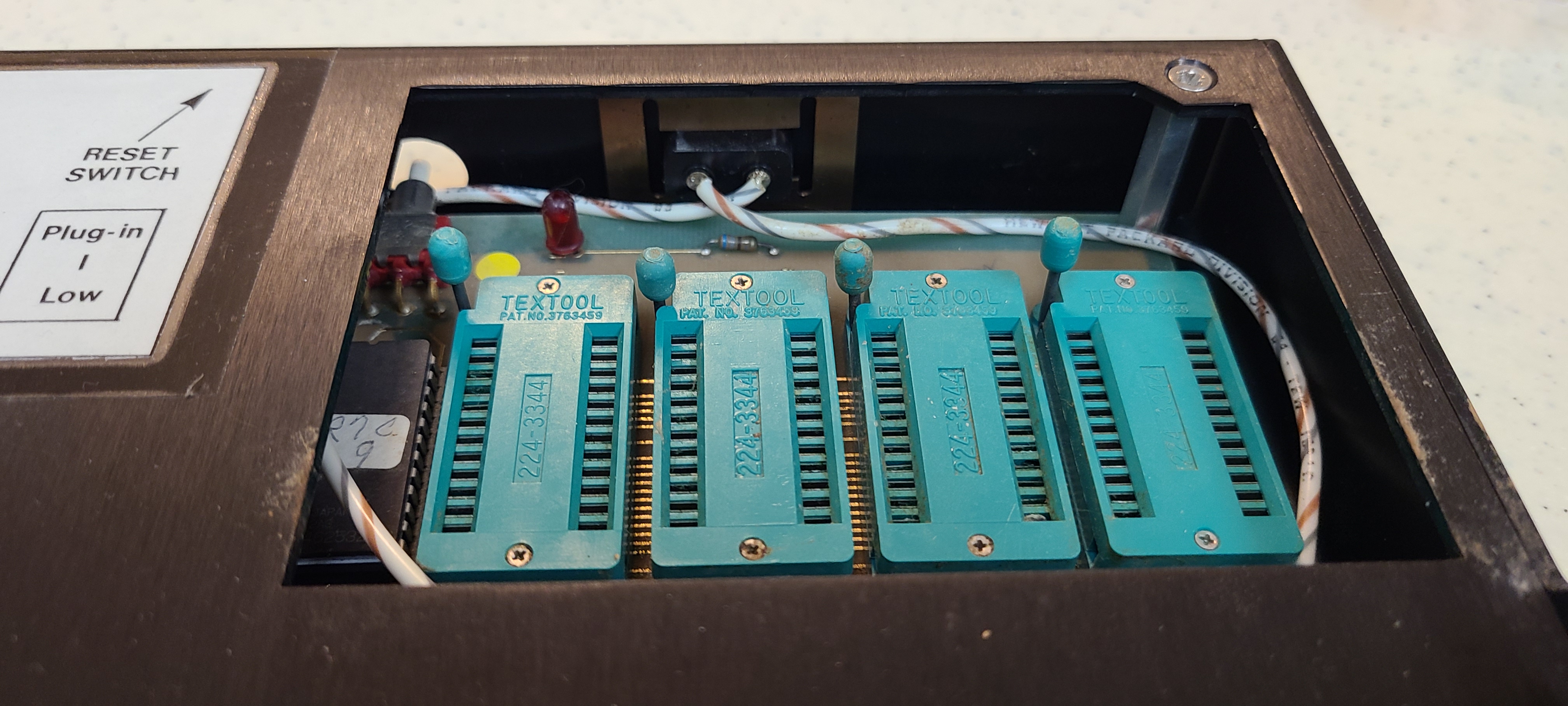 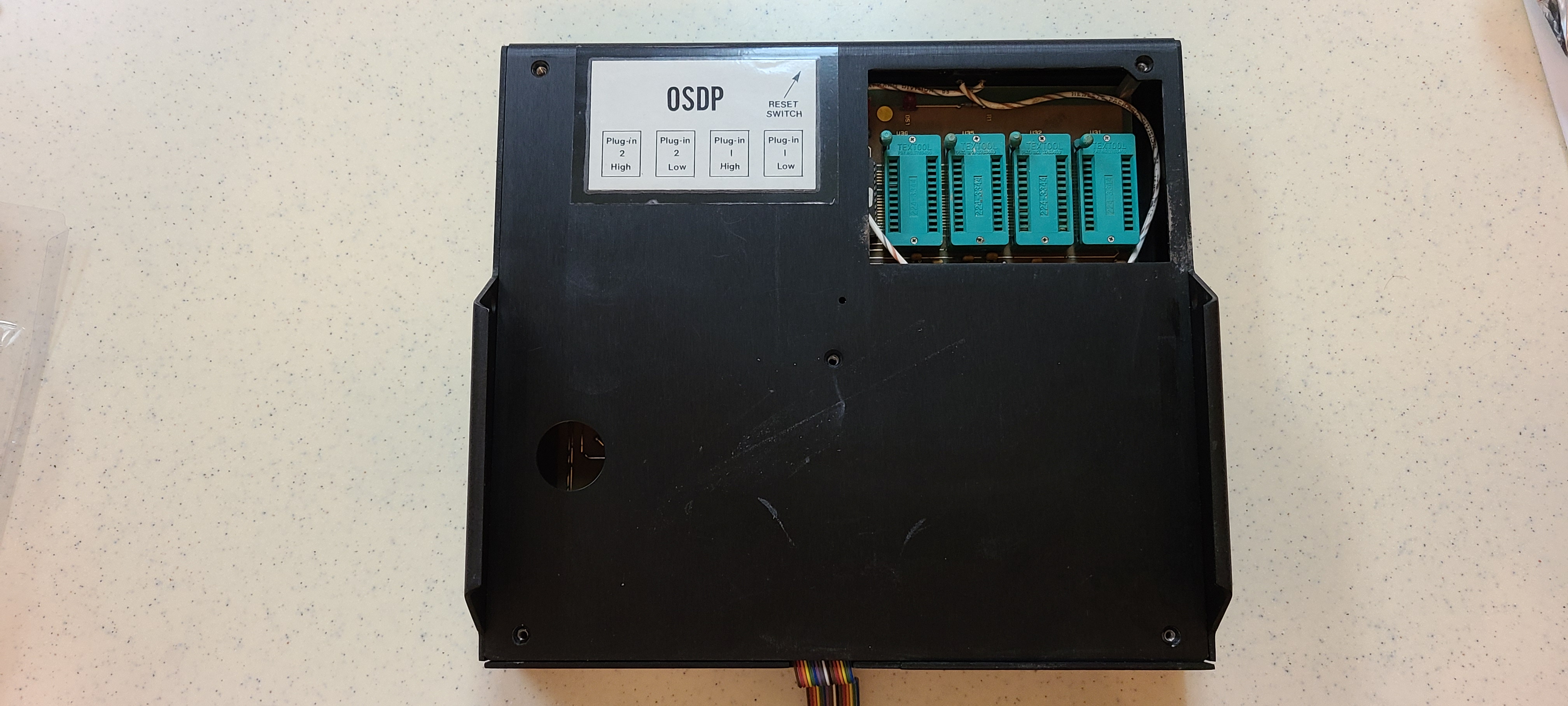 Unit is built with 5 stacked stand-offs
13
Front
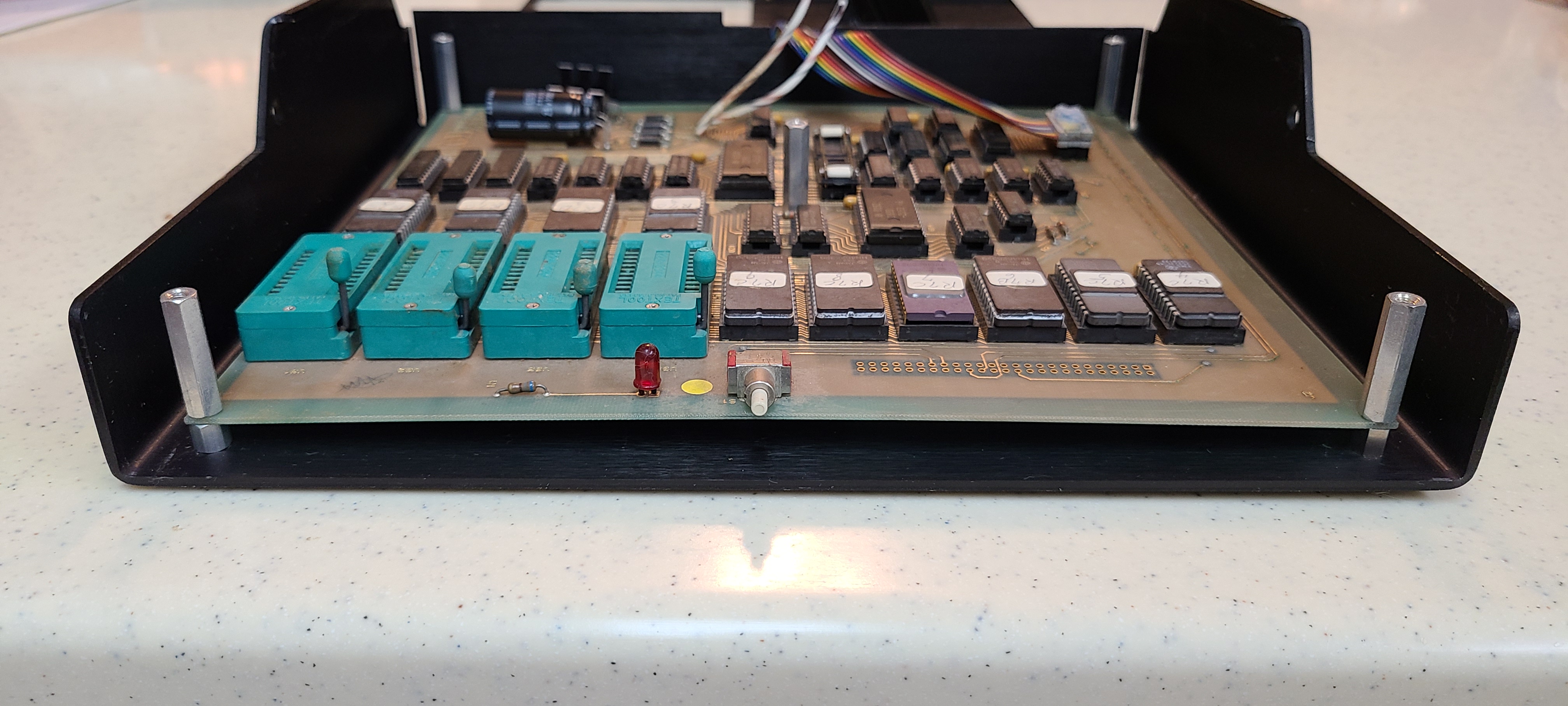 Back
14
[Speaker Notes: Stacked stand-offs in the 4 corners of the PCB and one at its center.
Unit’s thick sheet metal is very rugged- build like a tank.]
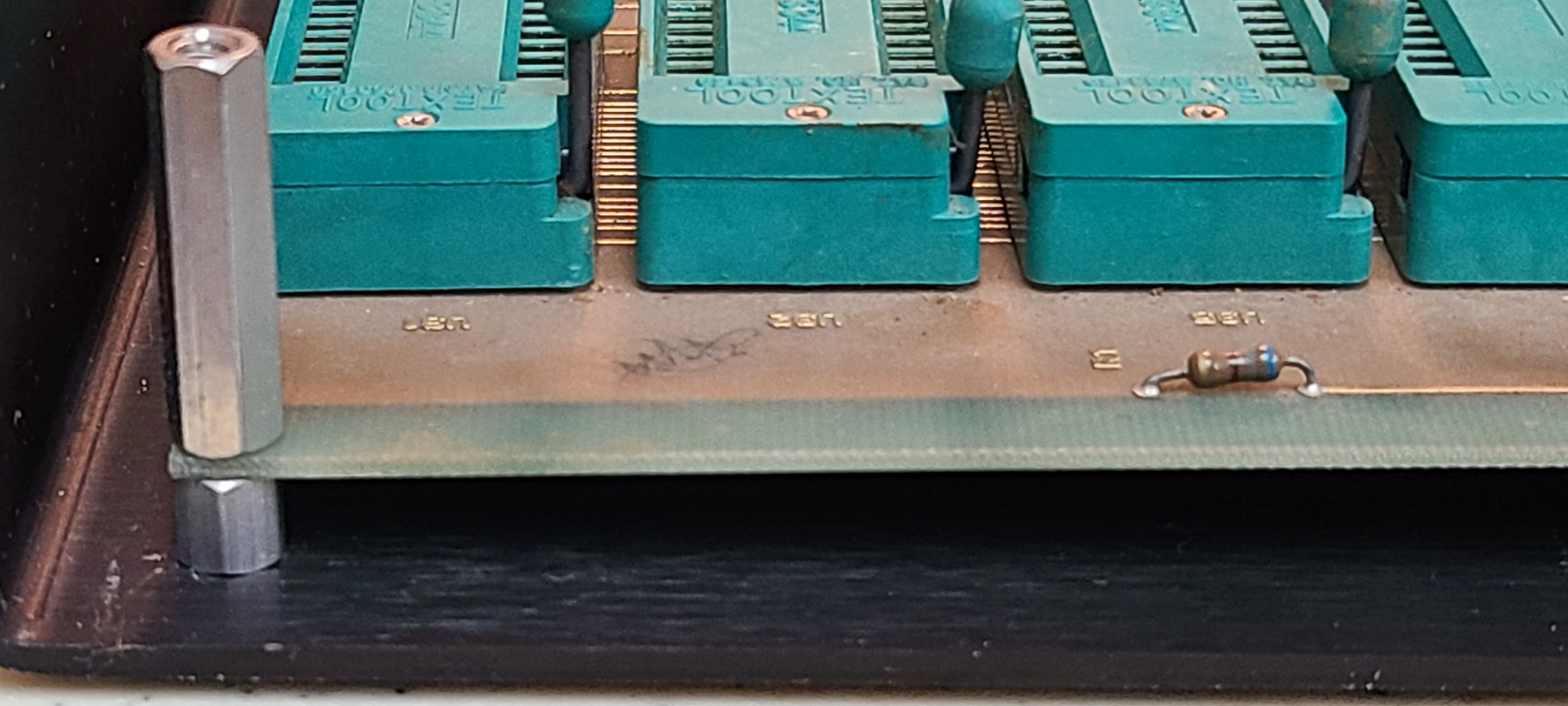 Bottom stand-off to elevate board above bottom case
Top stand-off to support top case
15
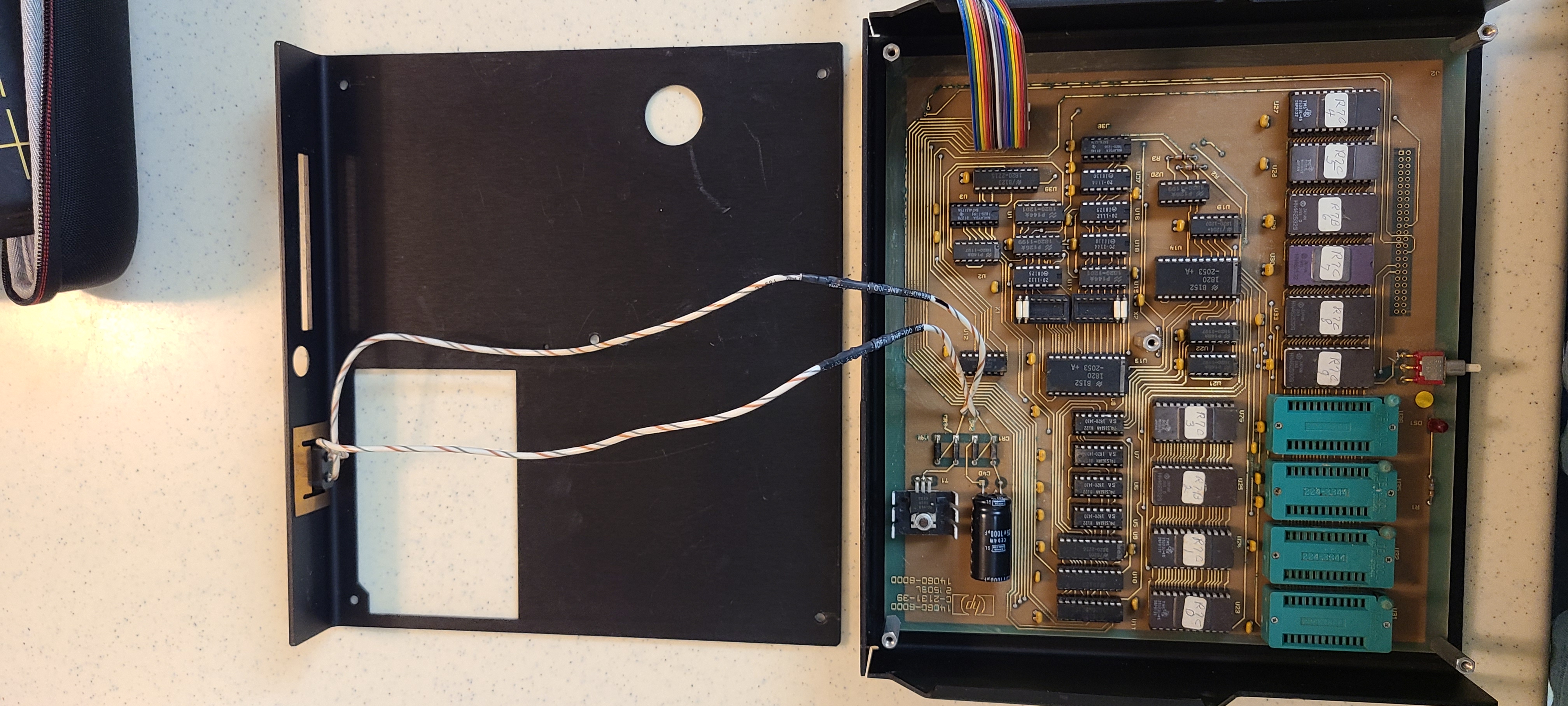 Front
Back
Bottom
Top
16
Unit folded open
[Speaker Notes: Top case unfolded from bottom.
2 power wires run from back panel to front of PCB
Power wires are long enough to stay connected with unit folded open]
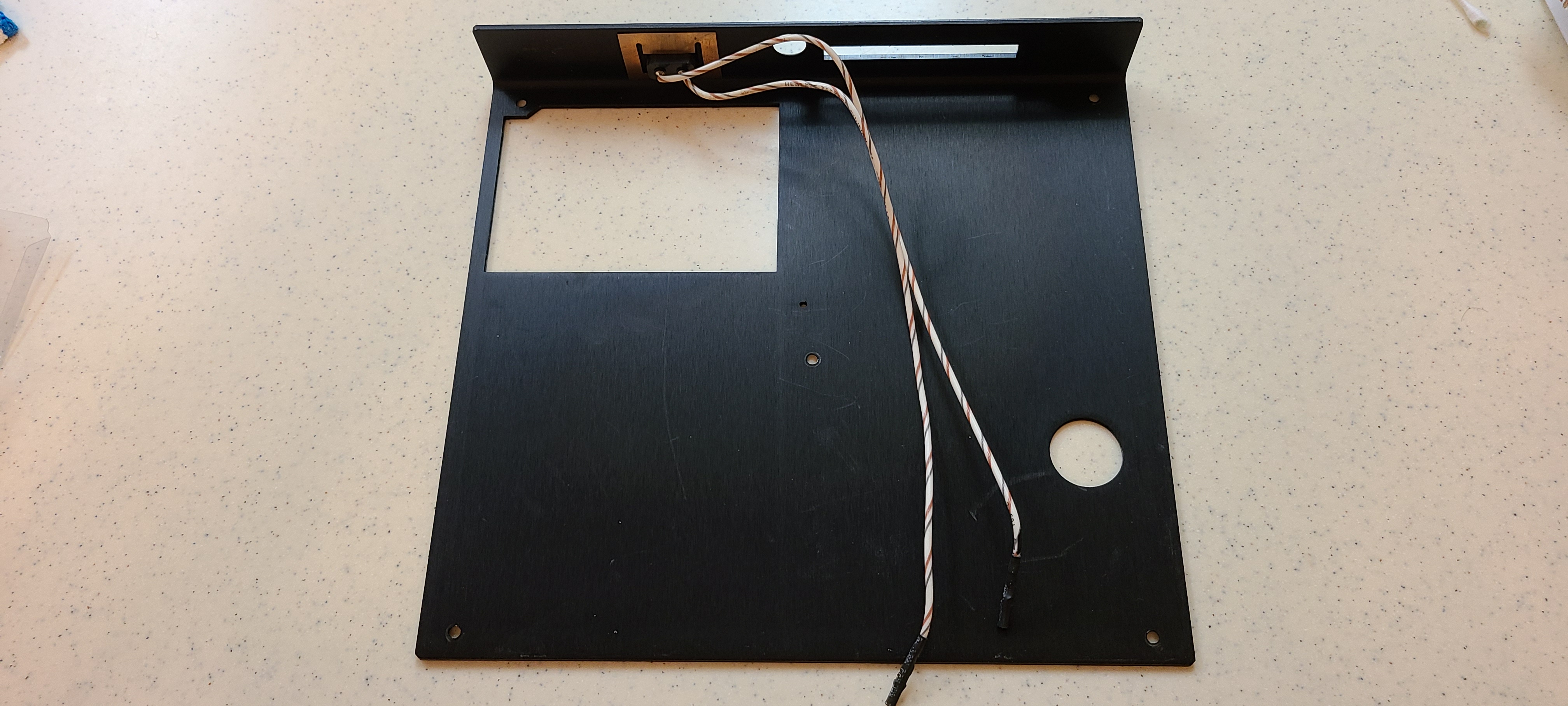 Top Case
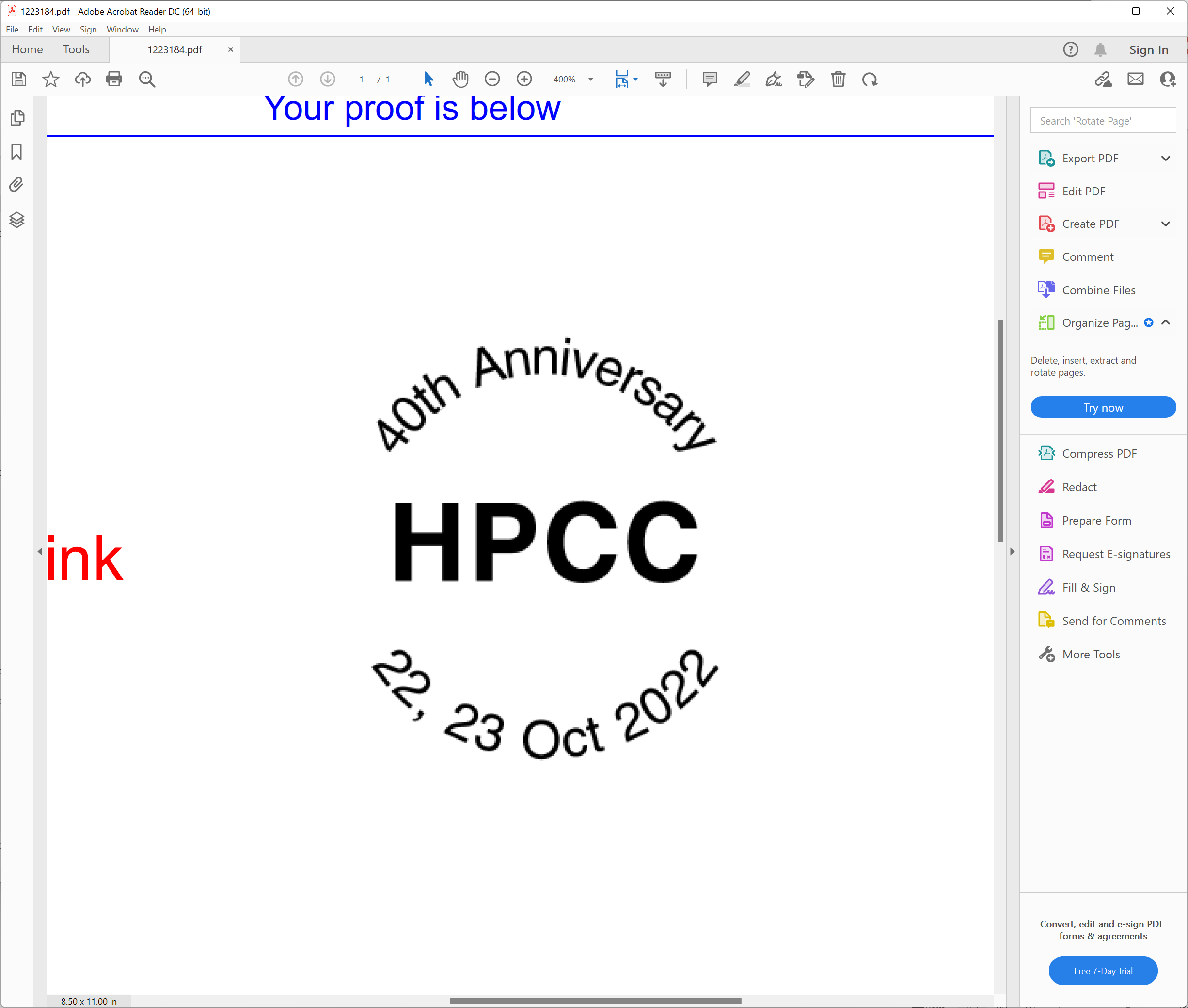 17
[Speaker Notes: Power wires can also be disconnected]
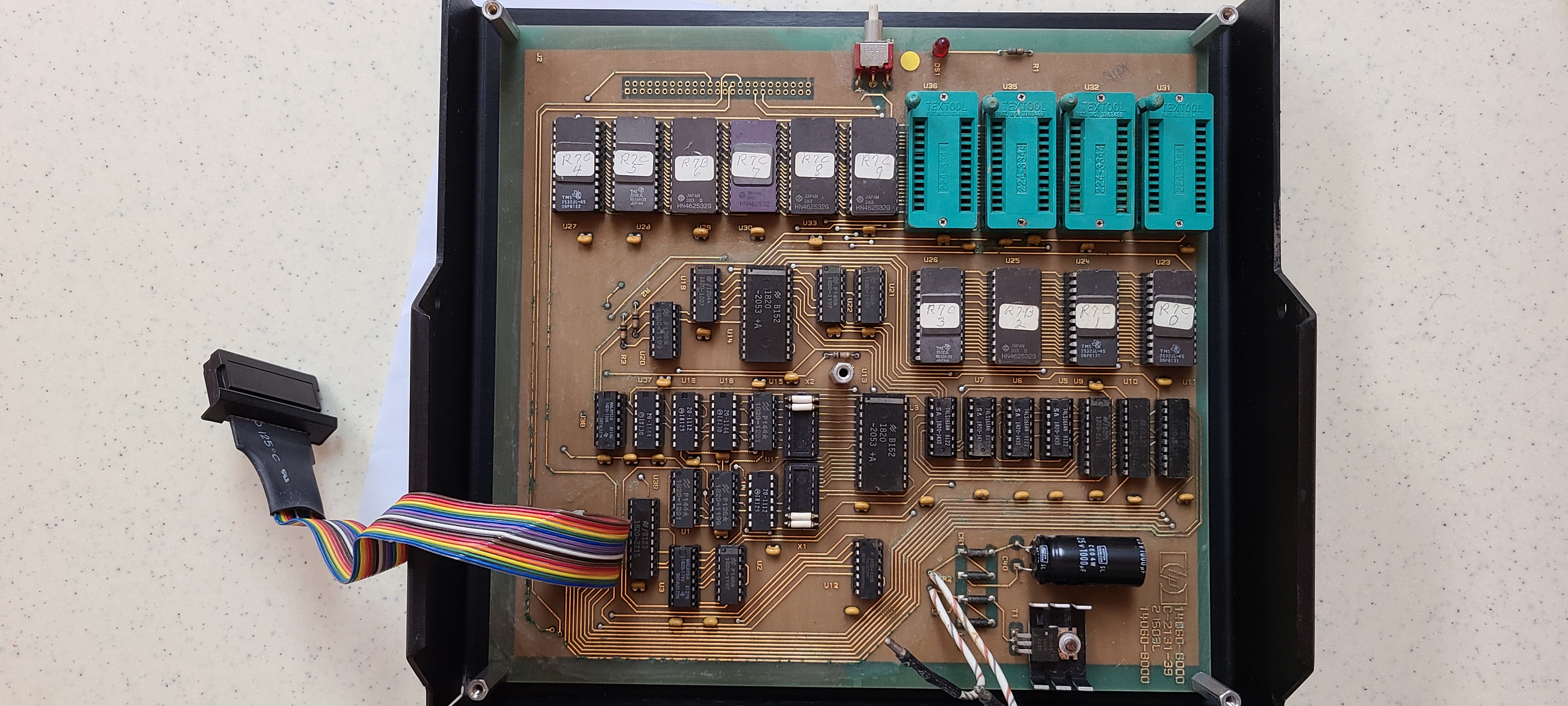 Back
Bottom Case
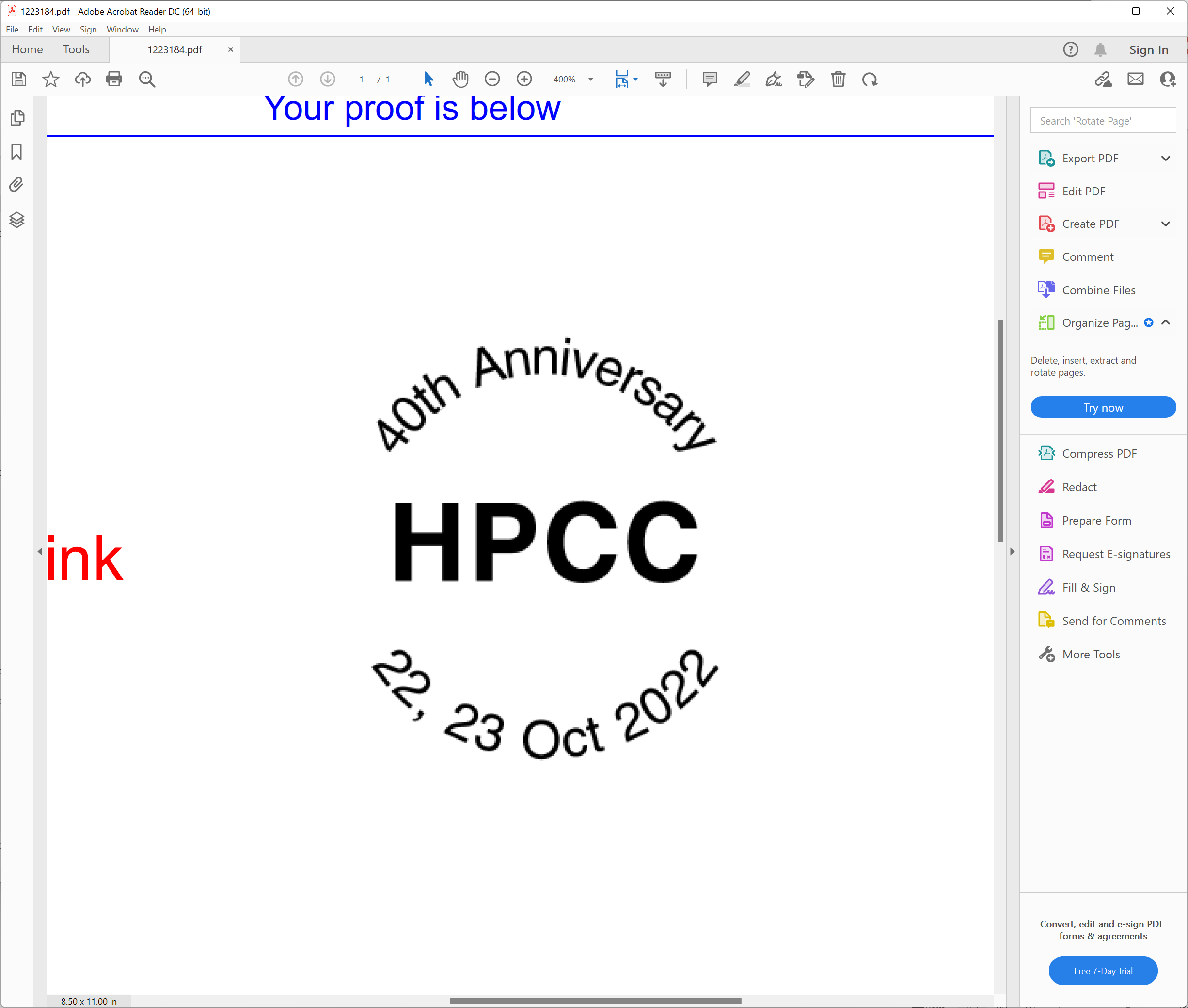 Front
18
[Speaker Notes: I have lots of pictures of the PCB to document this for others]
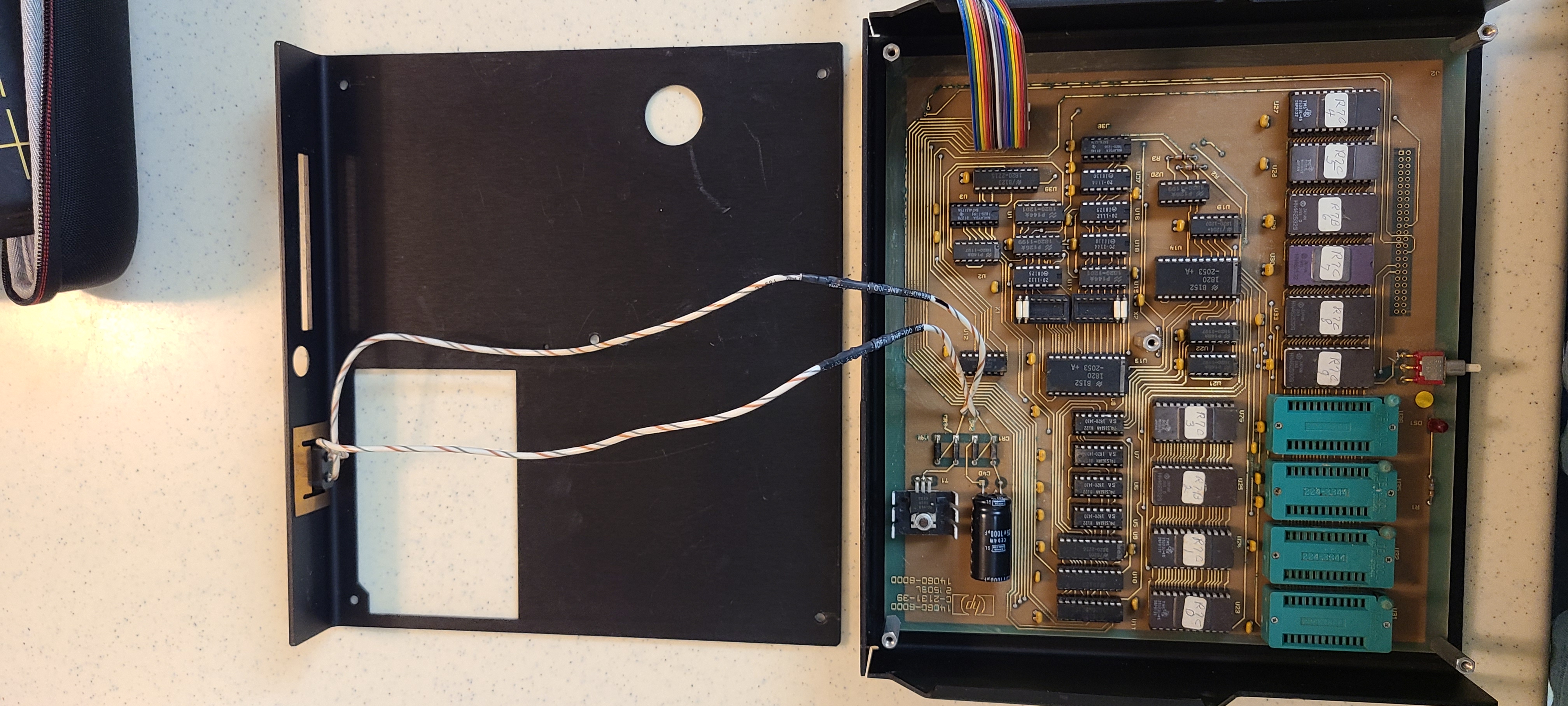 Back
Enlarged view
of Full PCB
19
Front
Zooming in on back of PCB…
Back
ZIF sockets for plug-in ROM Eproms and …
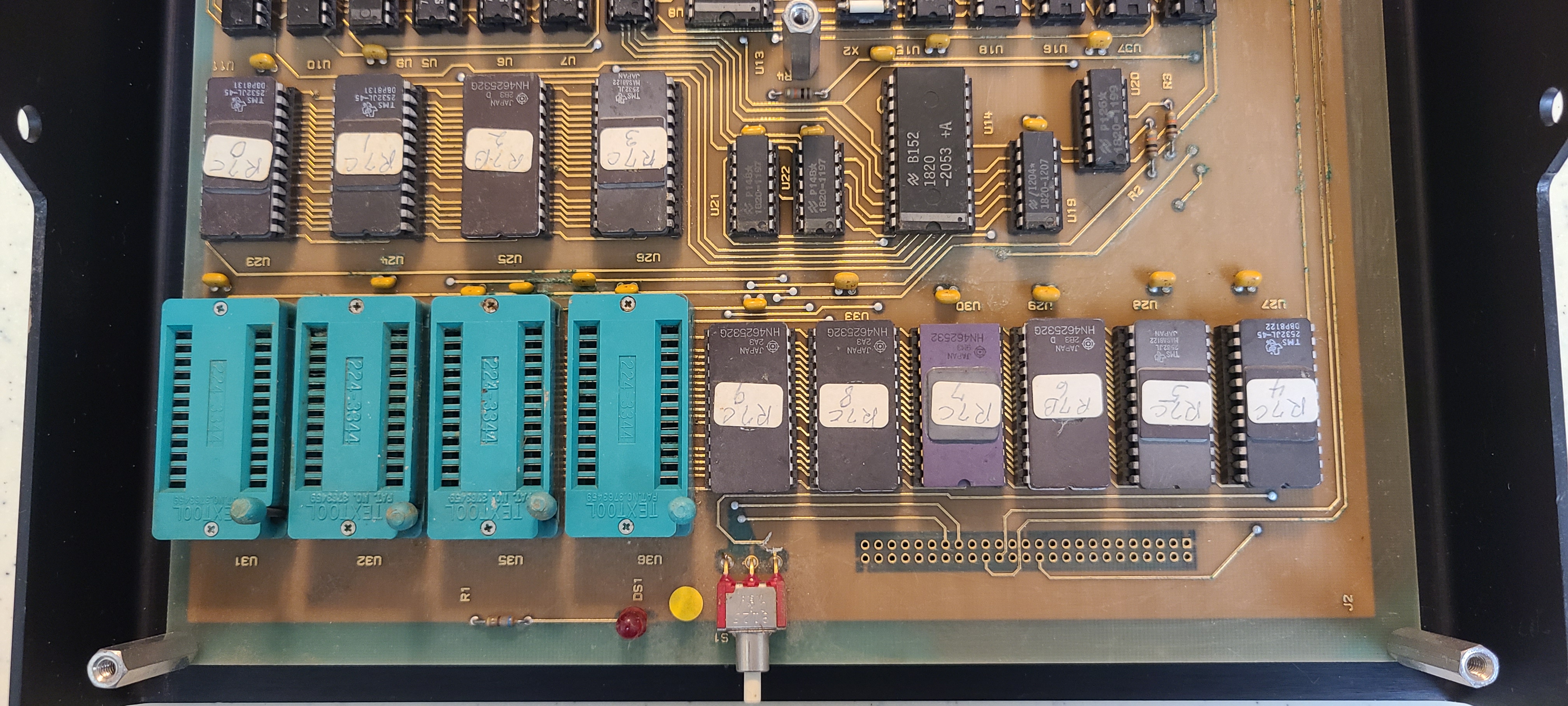 Front
System ROM EPROMS in sockets– 
the HP75 does not have ROMS inside
20
[Speaker Notes: Zero-insertion sockets for plug-in ROMs easily accessible when unit is buttoned up.]
Back
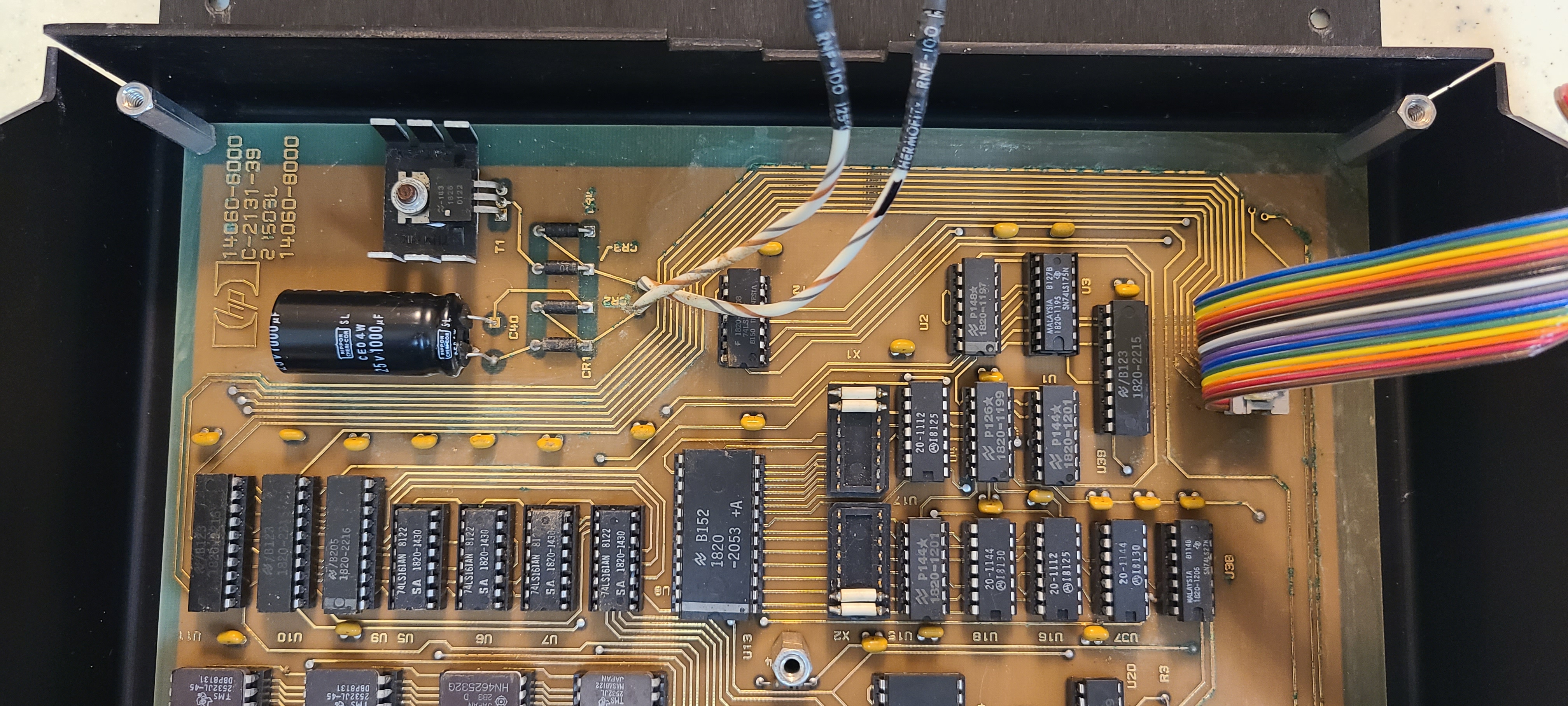 Front
21
[Speaker Notes: Front half of the PCB. Address decode logic and power supply.]
Back
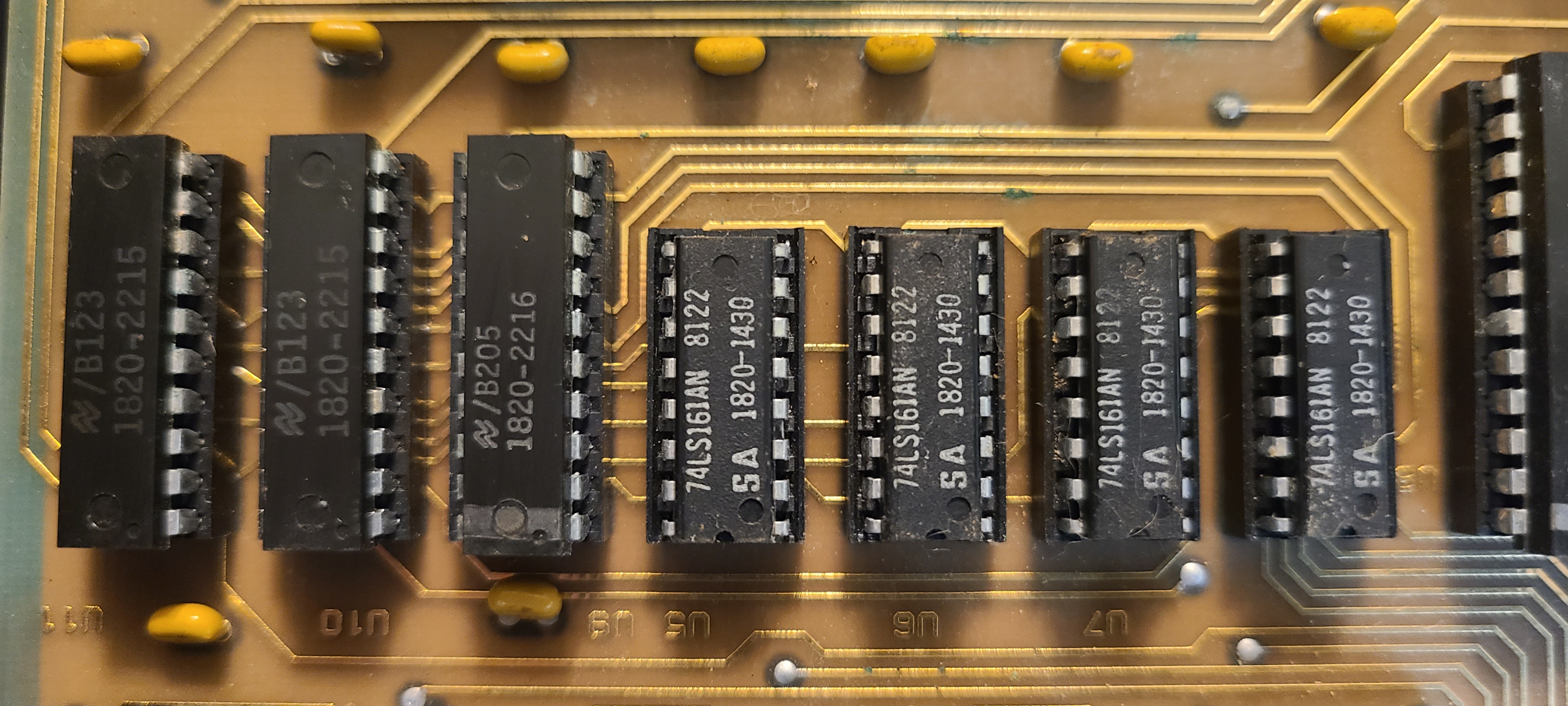 Front
22
[Speaker Notes: Close up of ICs & their part numbers]
Back
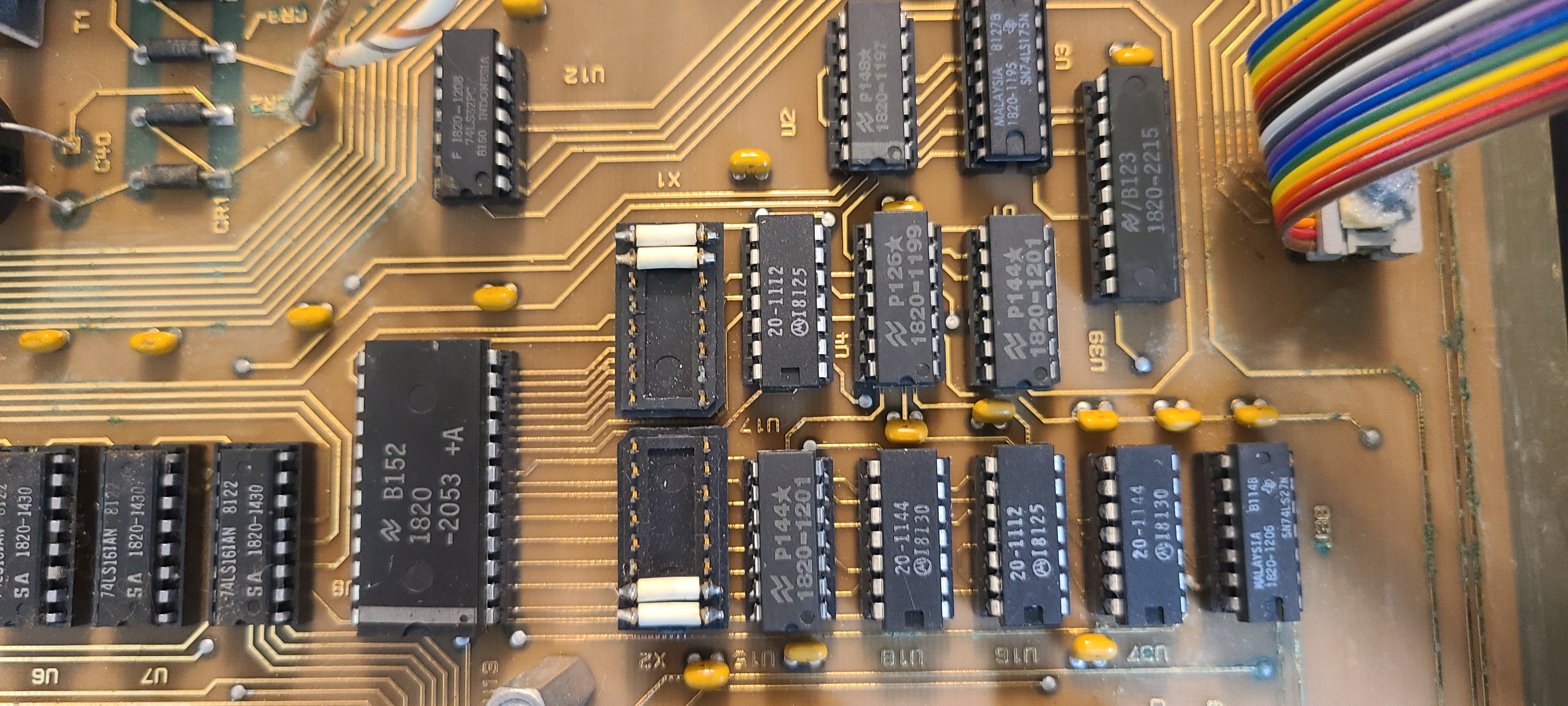 Front
23
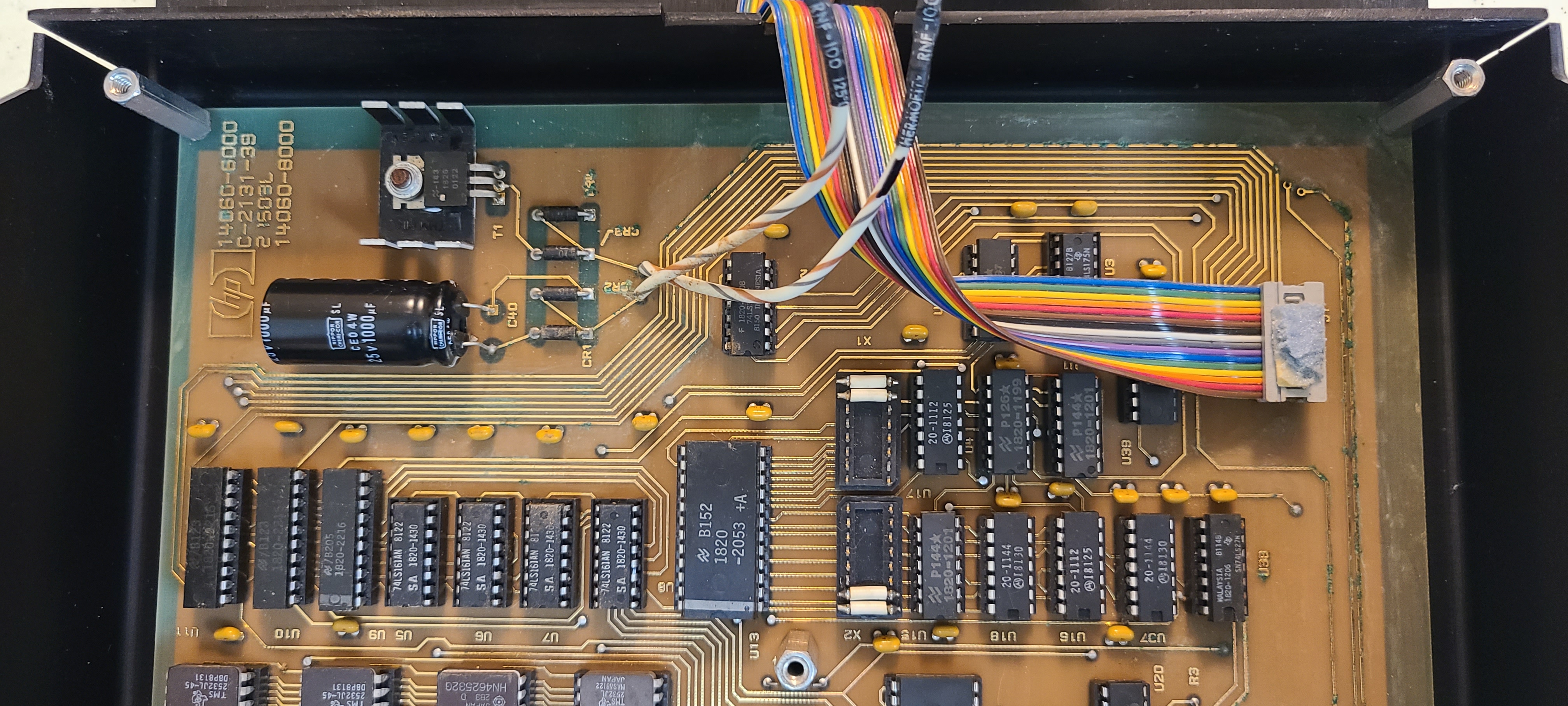 24
[Speaker Notes: Notice all components are labeled on the PCB]
PCB IC Components
HP part number reference list:
25
http://hparchive.com/Bench_Briefs/HP-Bench-Briefs-1987-10-12.pdf
[Speaker Notes: Complete IC Component List
No custom ICs!
You could build your own system.   Module connector and PCB hardest parts to duplicate.
To decode the HP 1820- IC numbers  I used reference….]
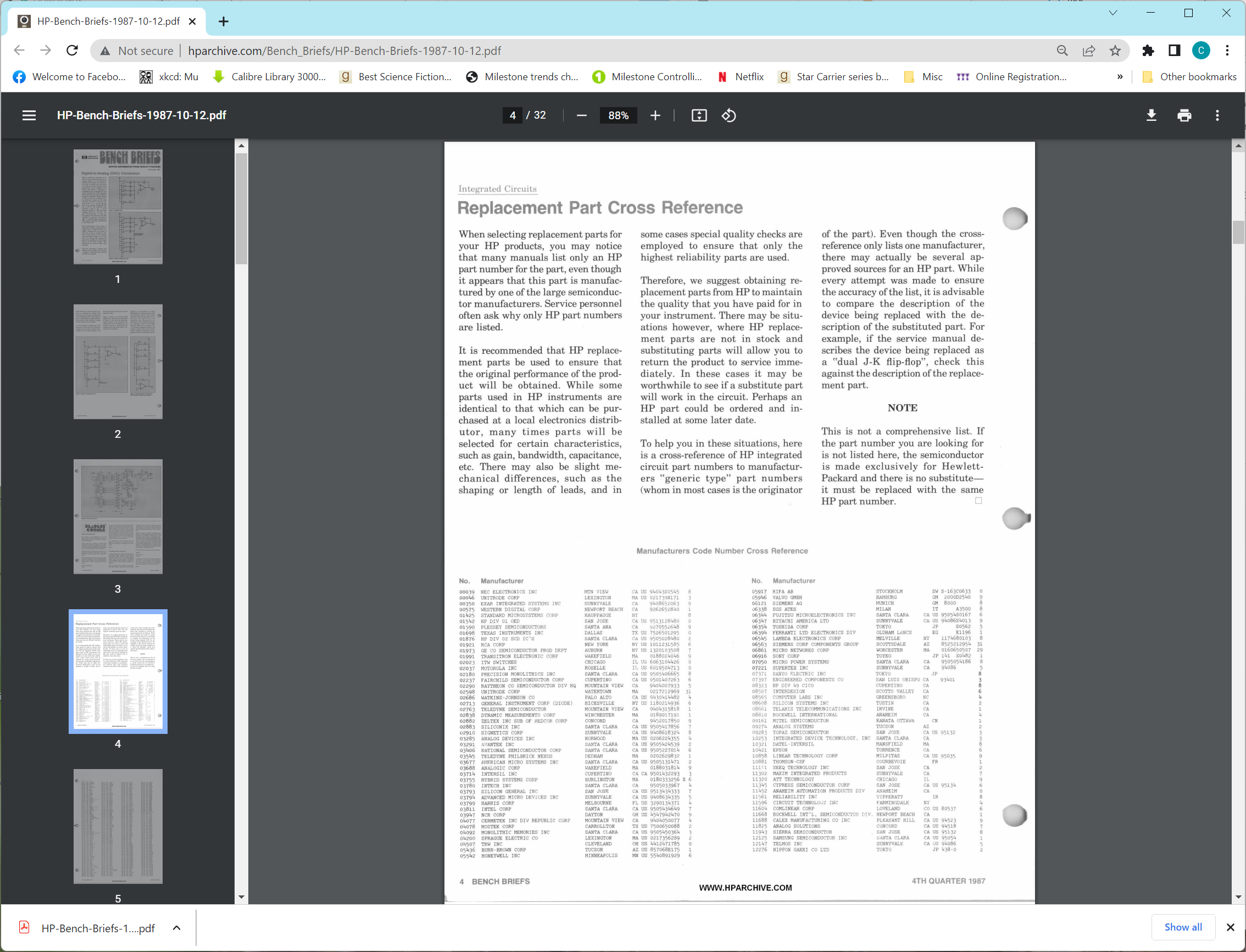 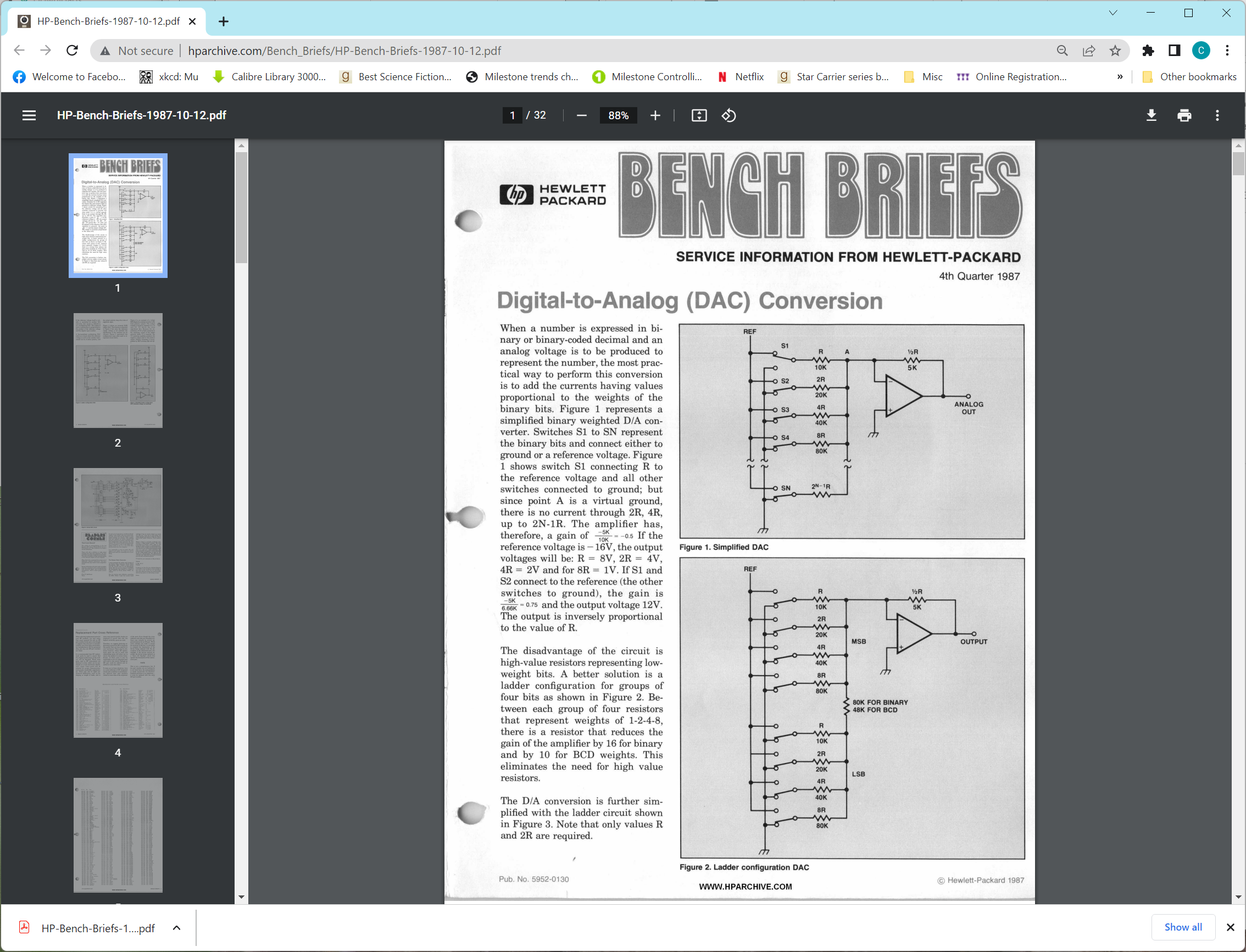 HP Part Cross Reference
26
[Speaker Notes: This HP Bench Briefs issue has a very hand HP Part Cross reference to map from 1820-  to commercial part number.  This is on Eric’s archive drive.]
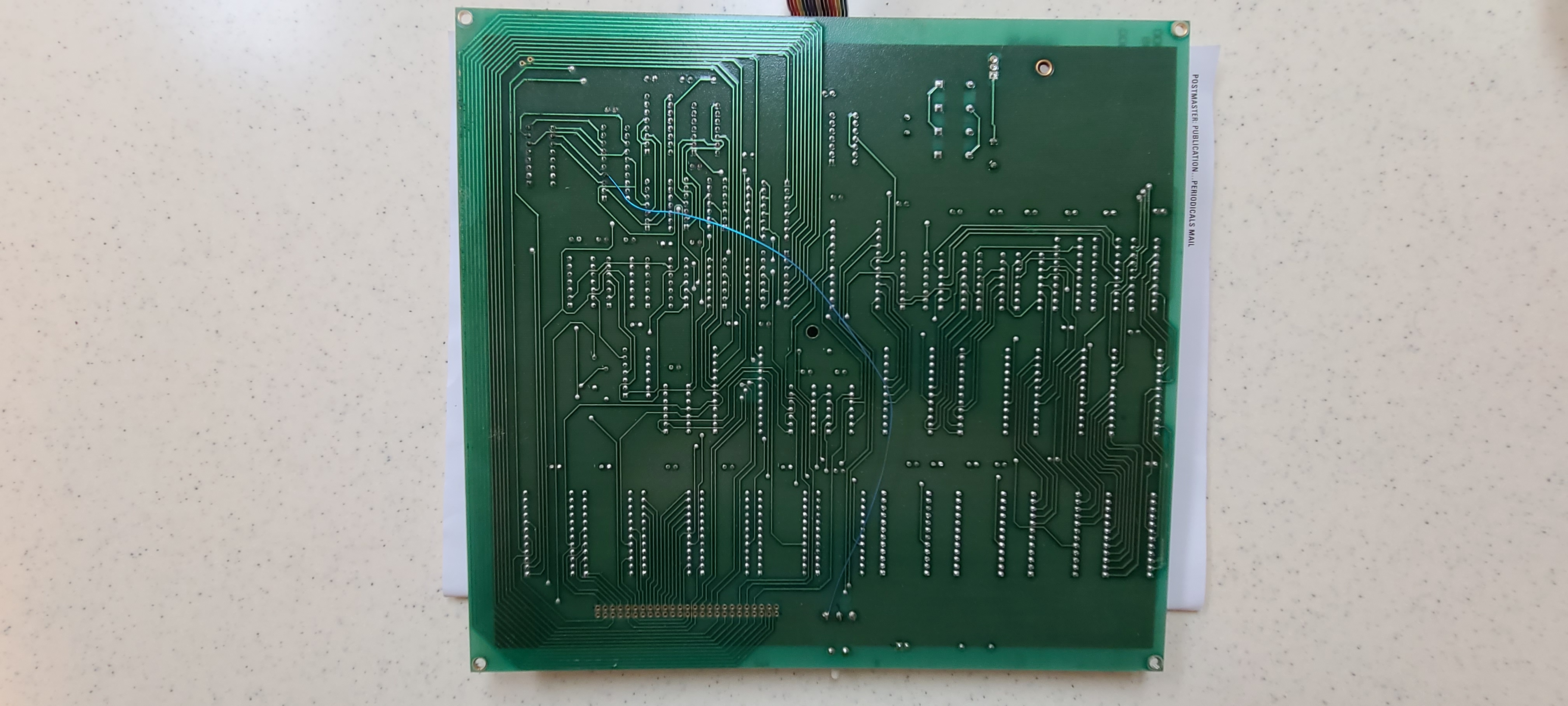 PCB
Back-side
Front
27
[Speaker Notes: Back side of the 2 layer PCB.]
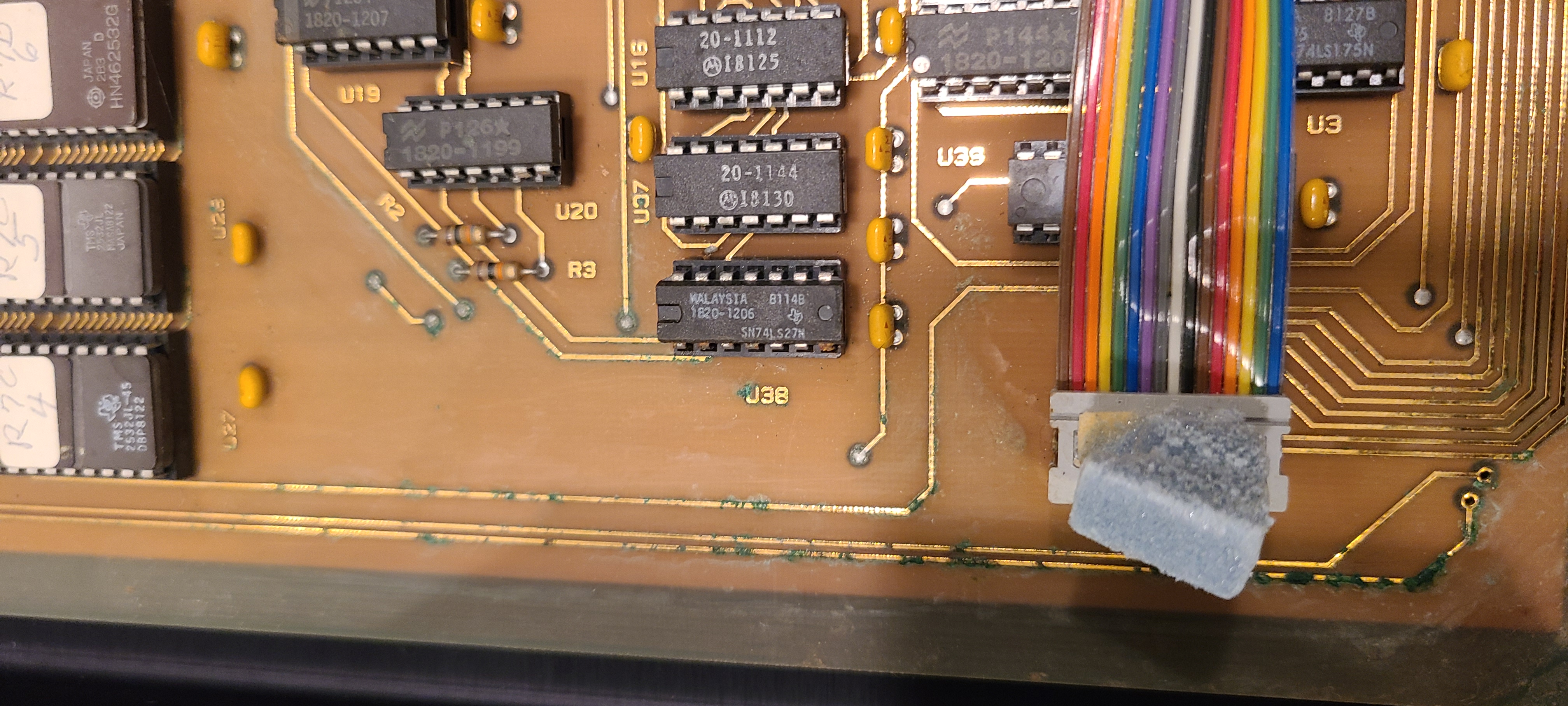 PCB Corrosion
28
[Speaker Notes: This unit was stored in a garage and time was not kind. The PCB has corrosion in multiple places.]
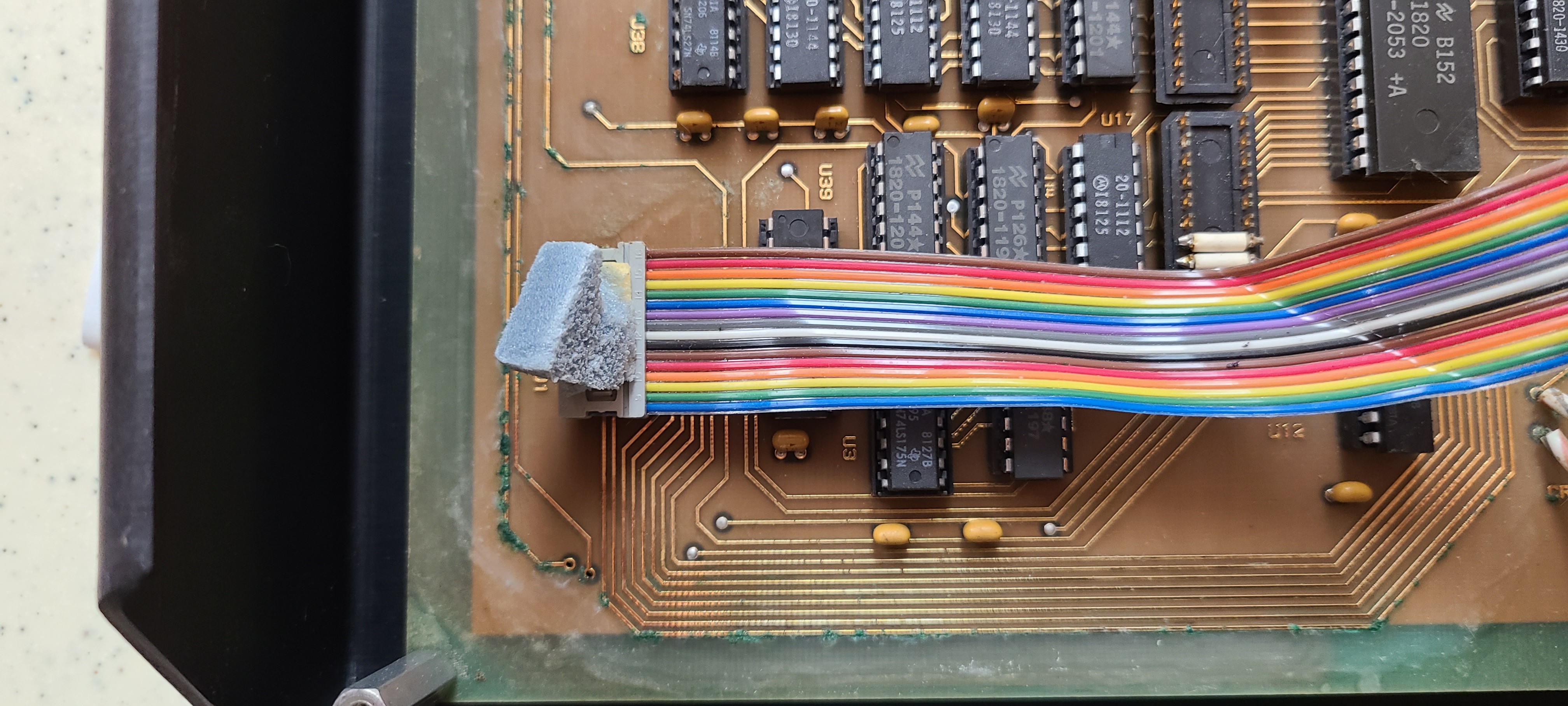 PCB Corrosion
29
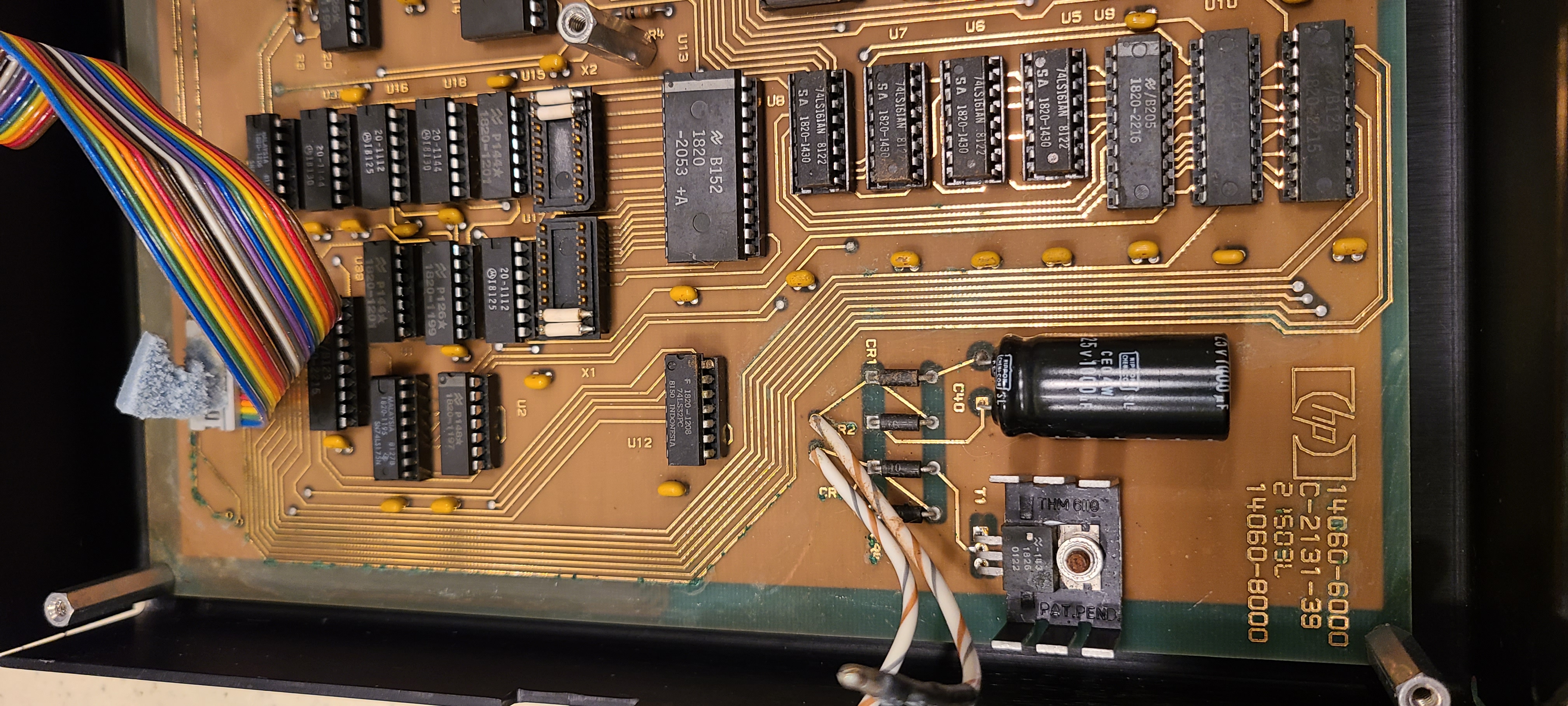 PCB Corrosion
30
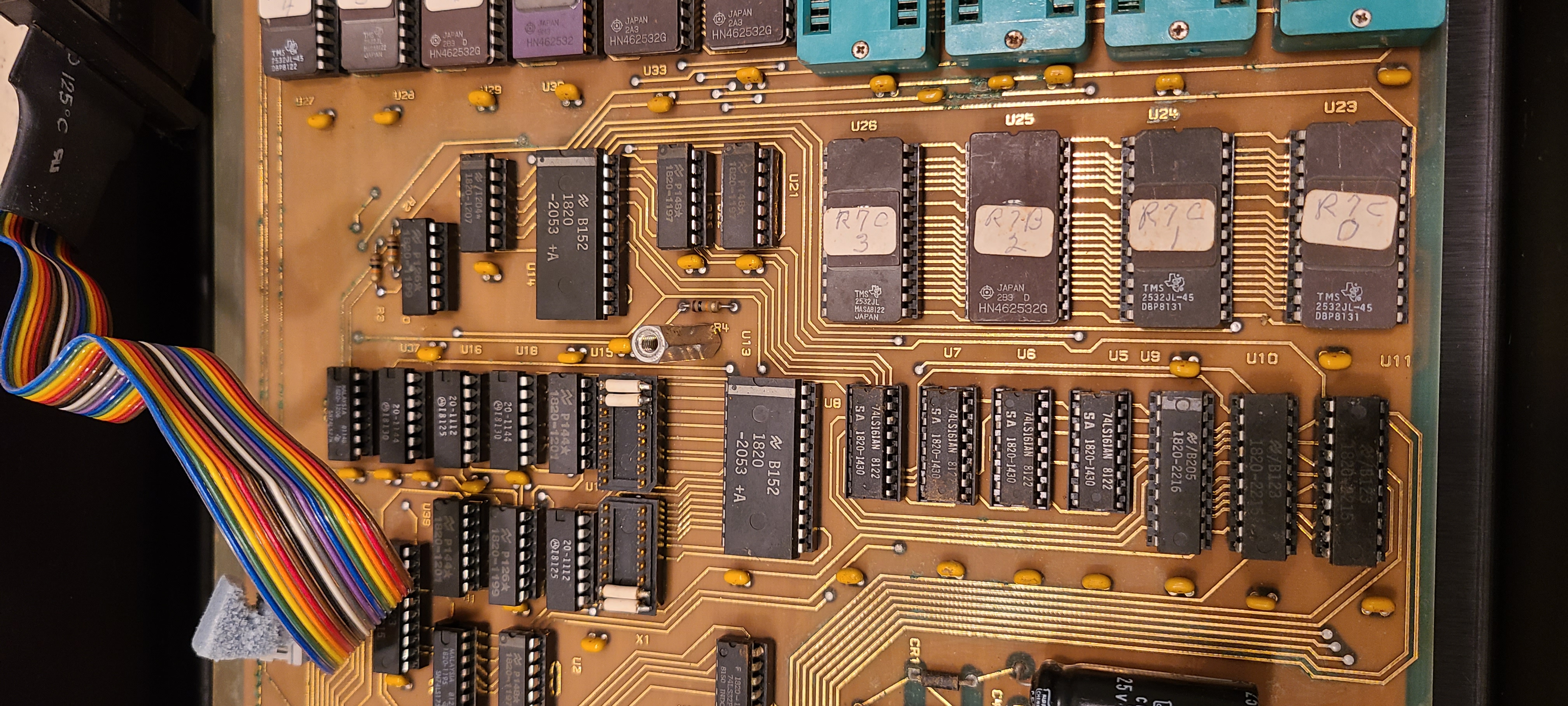 PCB Corrosion
31
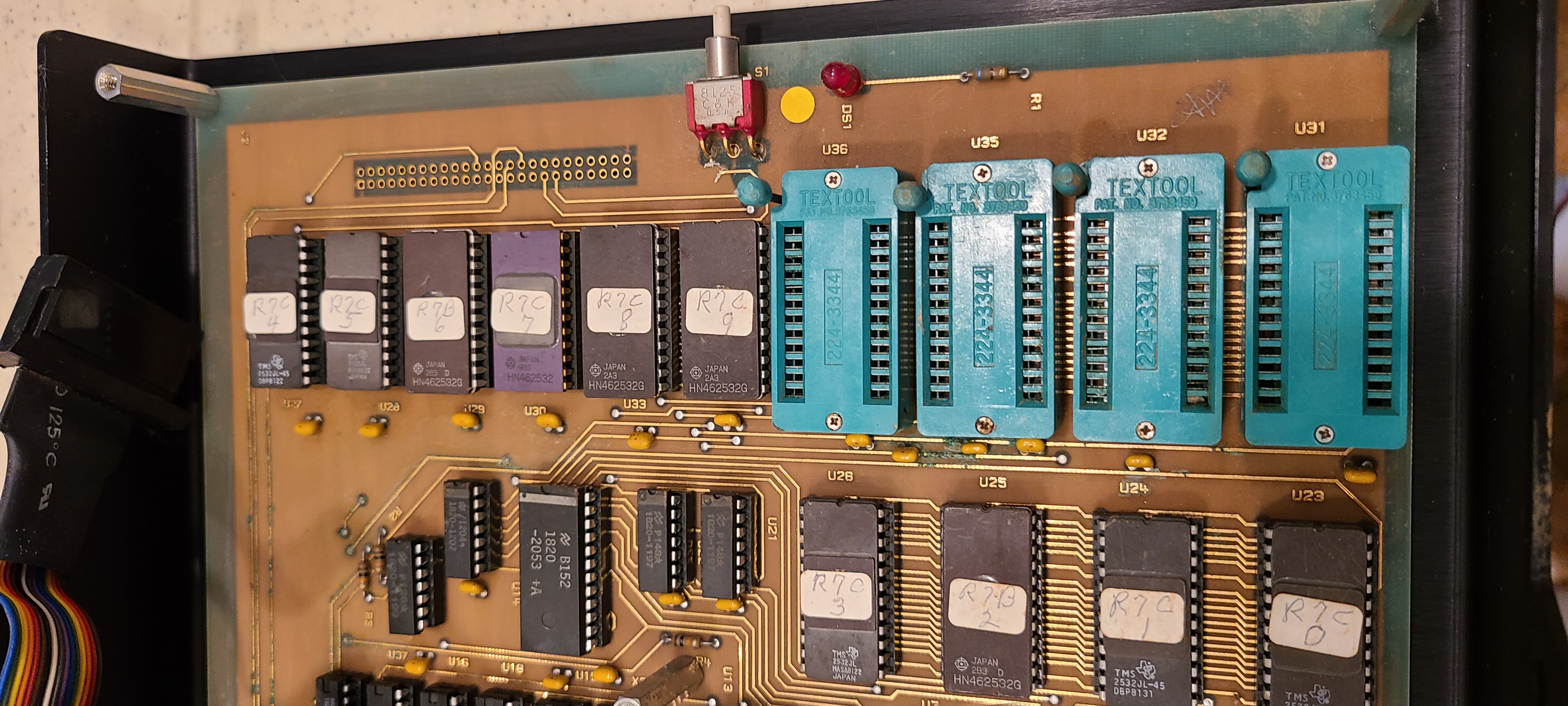 PCB Corrosion
32
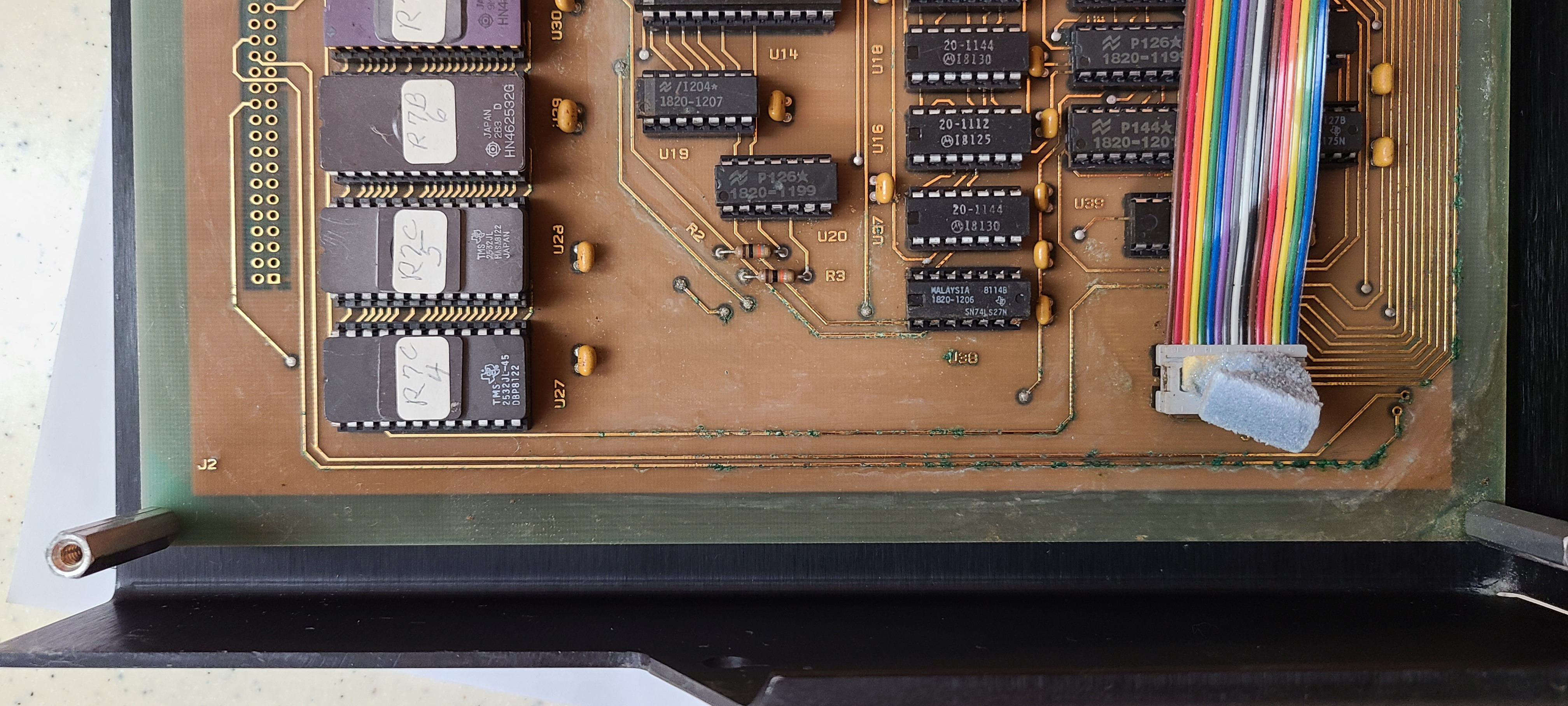 PCB Corrosion
33
PCB
Corrosion
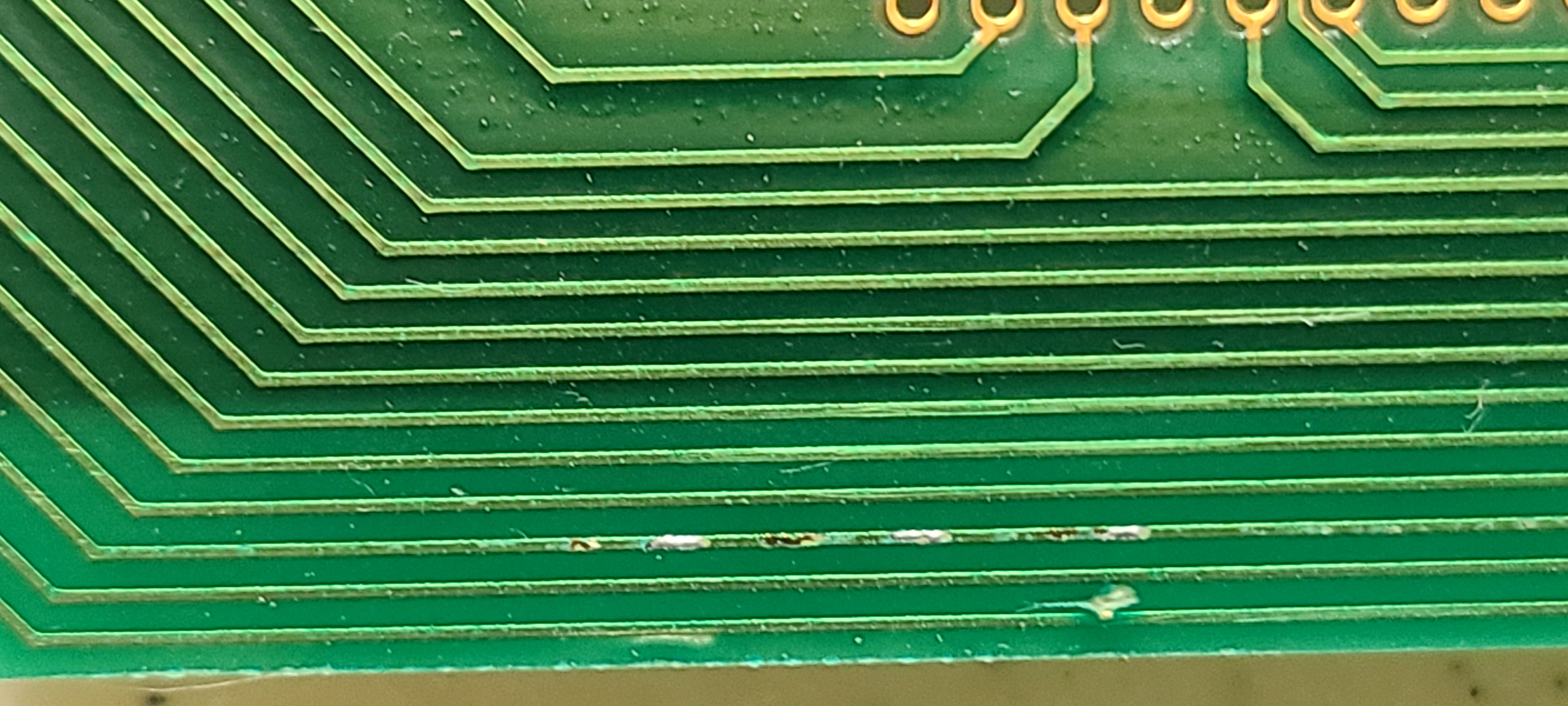 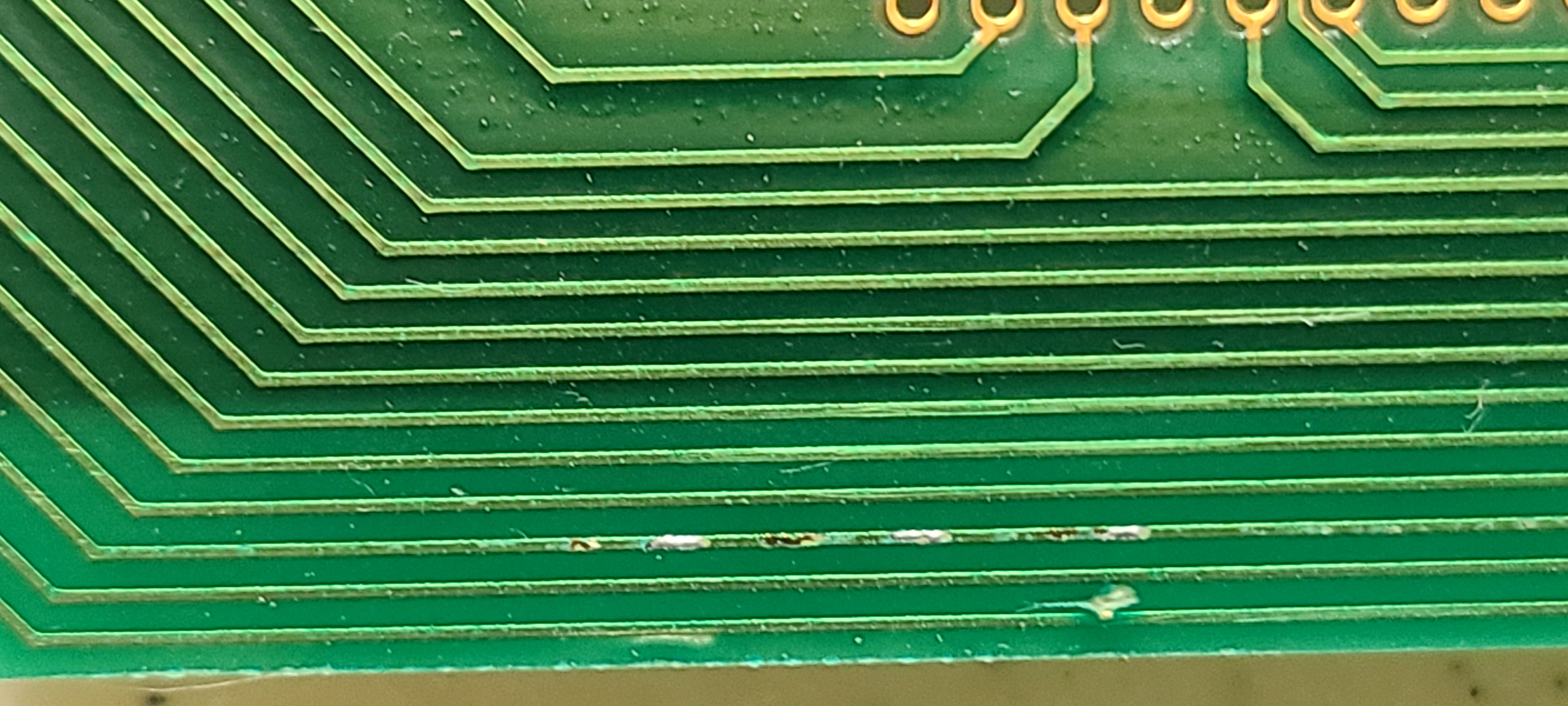 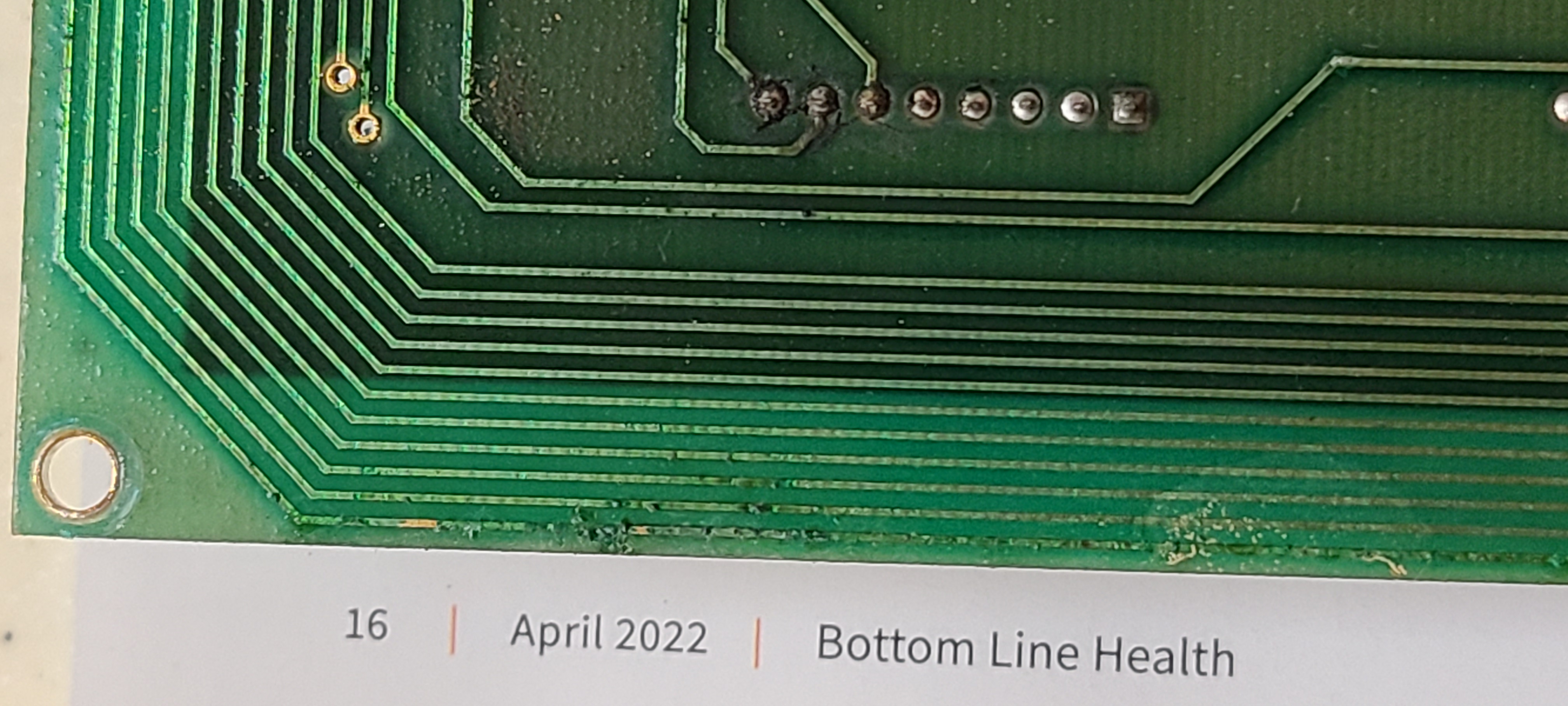 34
[Speaker Notes: So Far I have 
Fiber cleaned traces
Reseated most of the socketed ICs
Multimeter checked adjacent traces- no shorts
Multimeter checked corroded traces- still have end to end continuity
Next steps will require a scope]
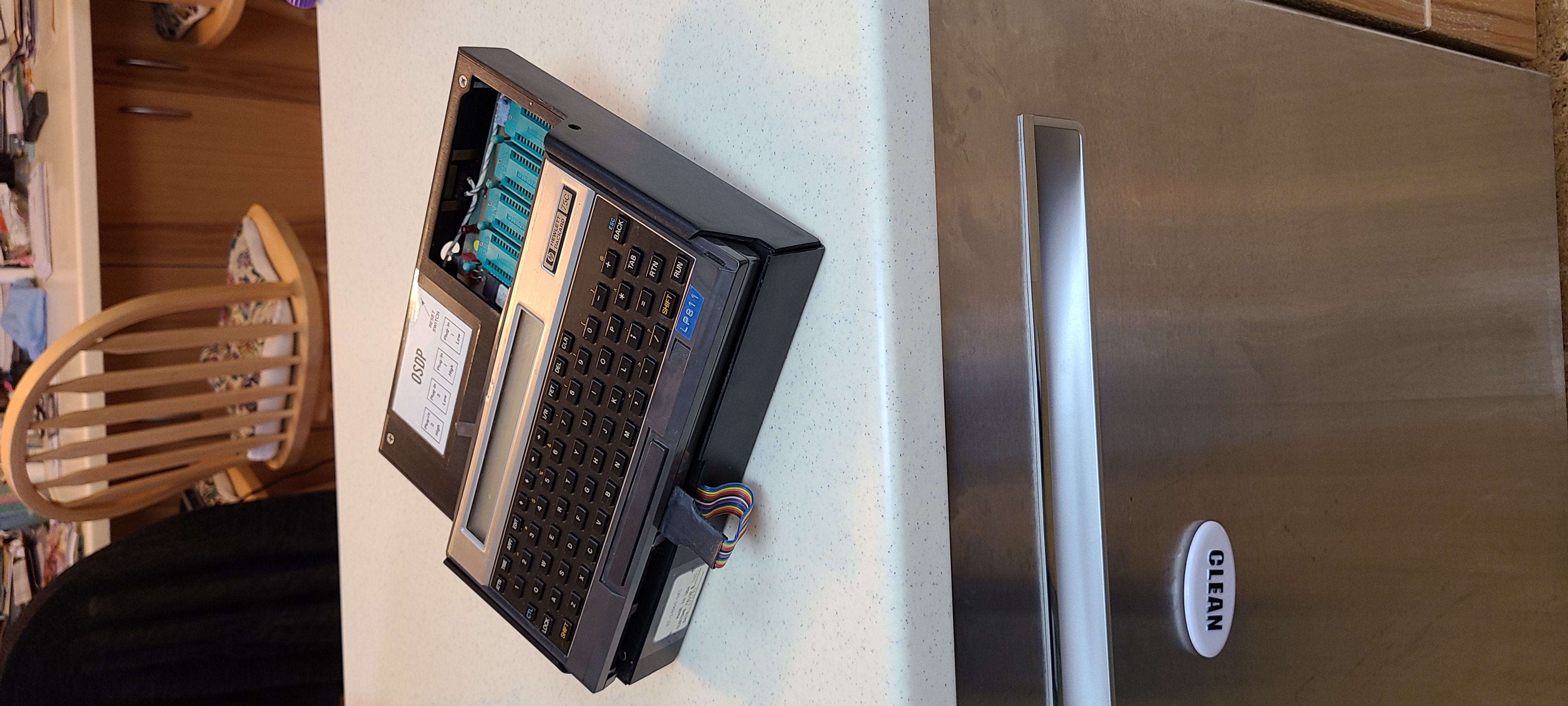 …. Similar …
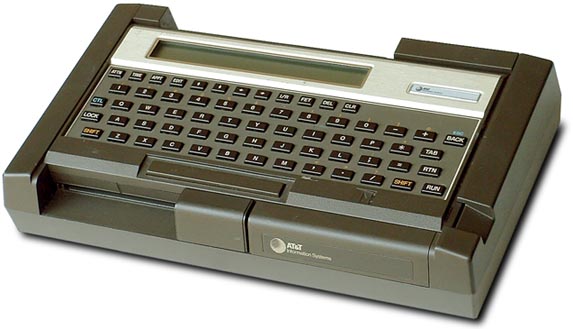 Thank you!
35
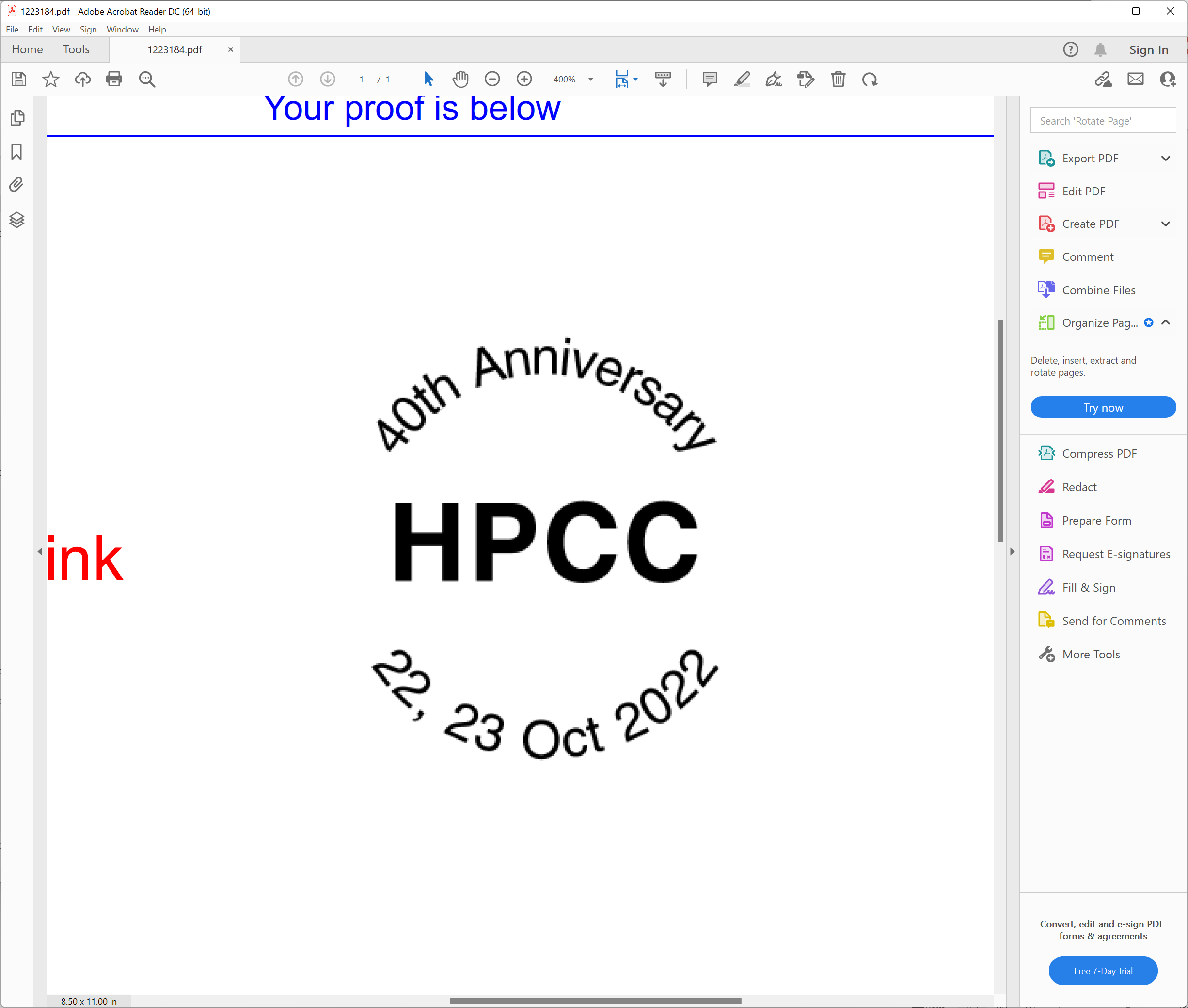 36